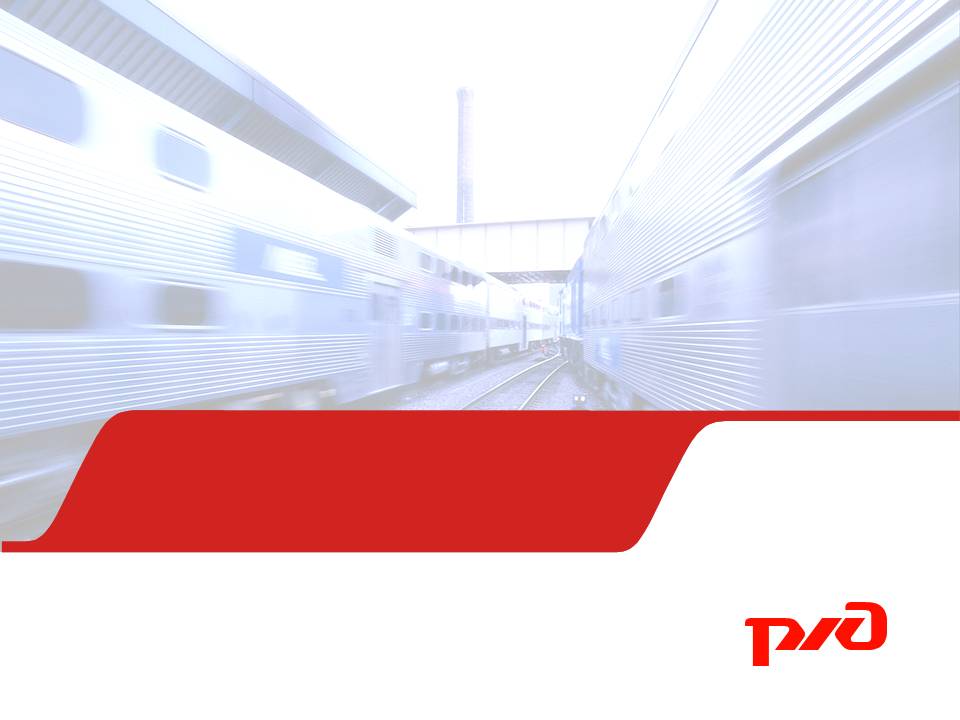 Частное дошкольное образовательное учреждение
«Детский сад» №181 ОАО РЖД

«Первые шаги в страну РЖД»


Воспитатель высшей  квалификационной категории
Николайчук О.В.
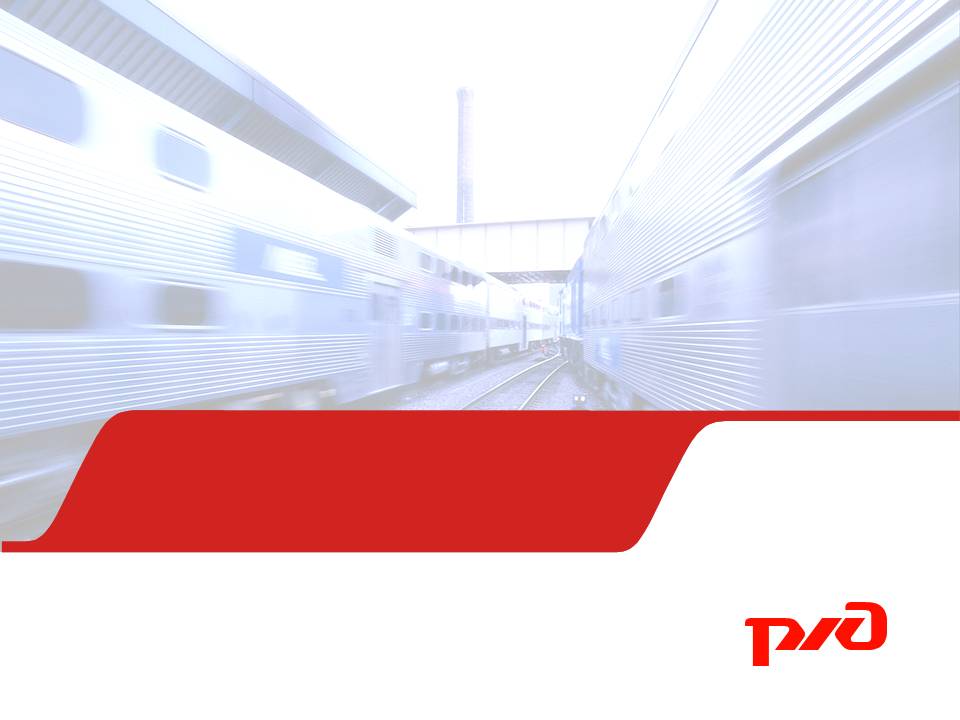 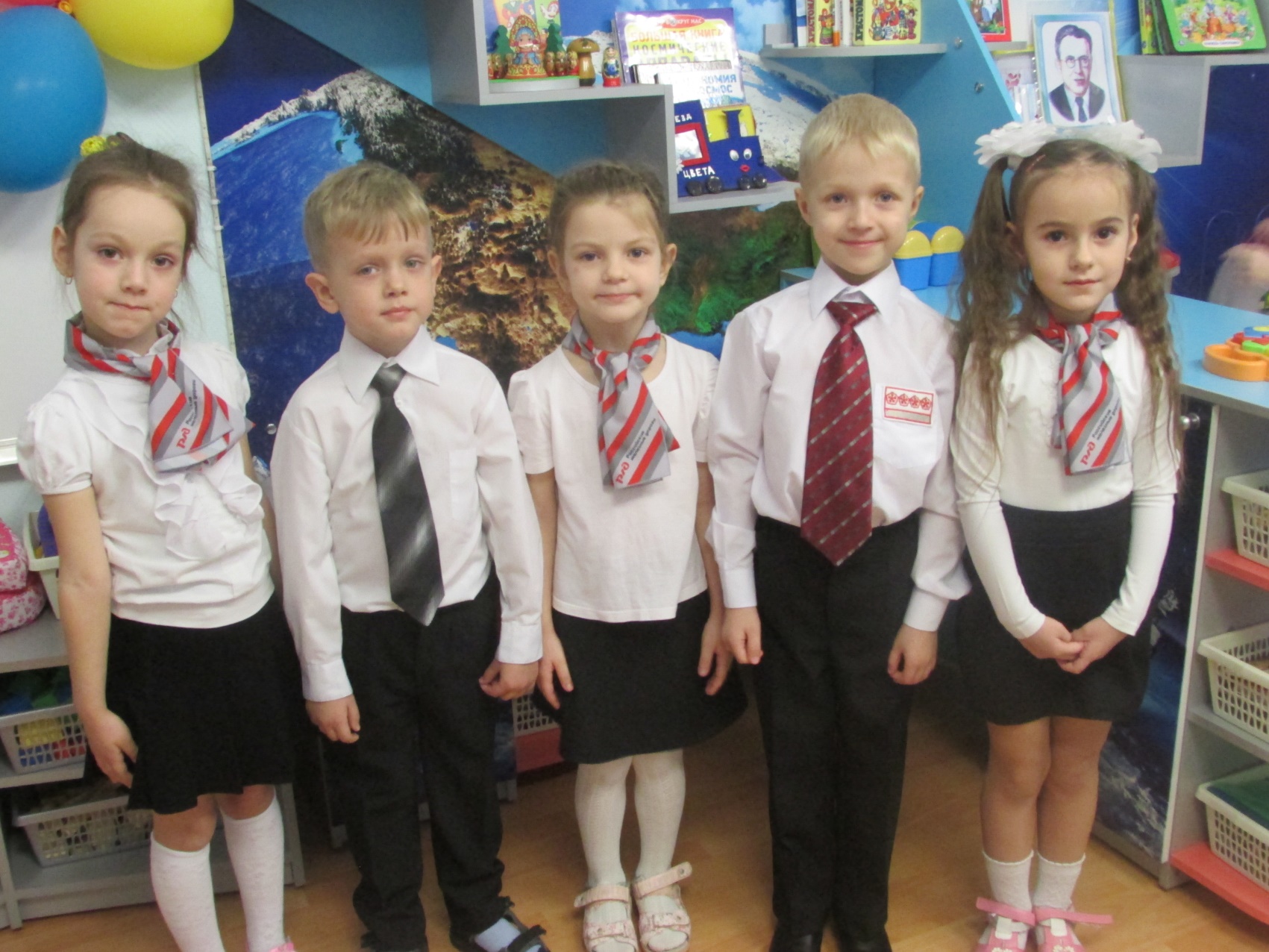 Детский сад является первой важной ступенью подготовки будущих 
железнодорожников.
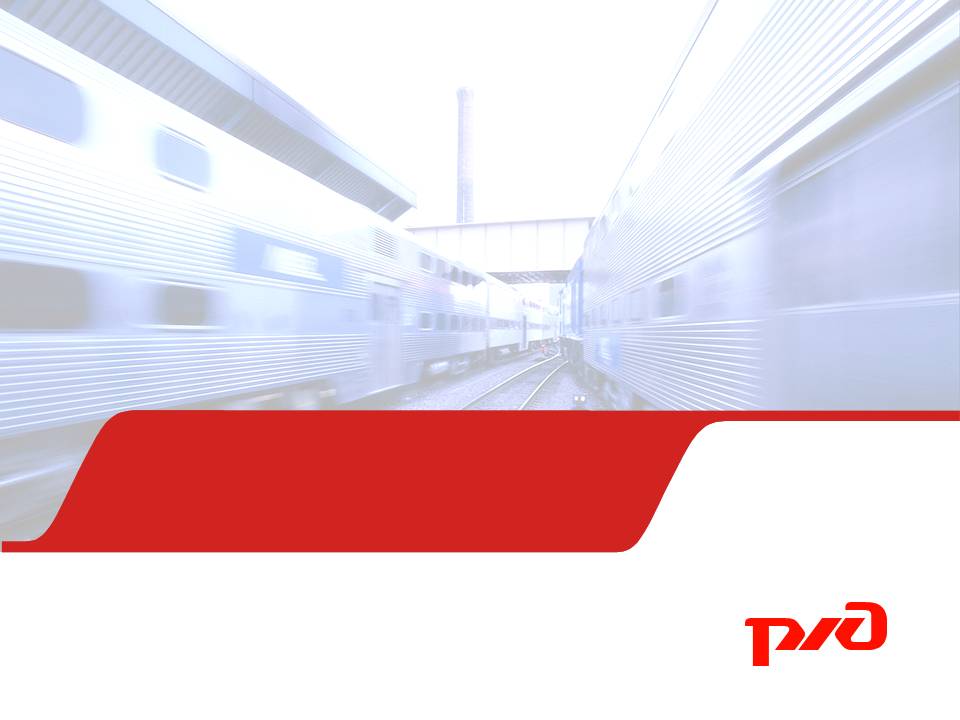 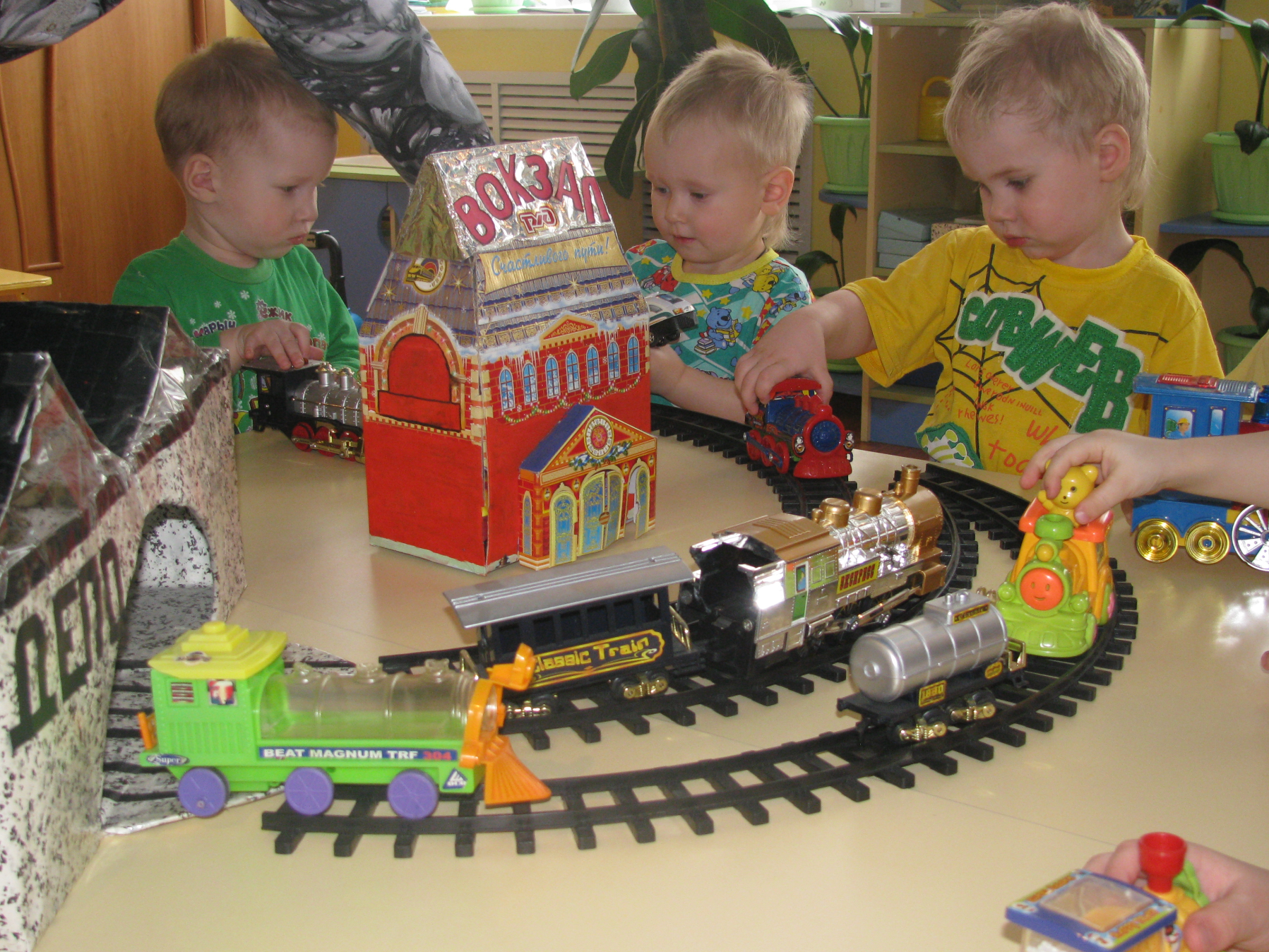 Первое знакомство младших дошкольников  с ведущими железнодорожными профессиями.
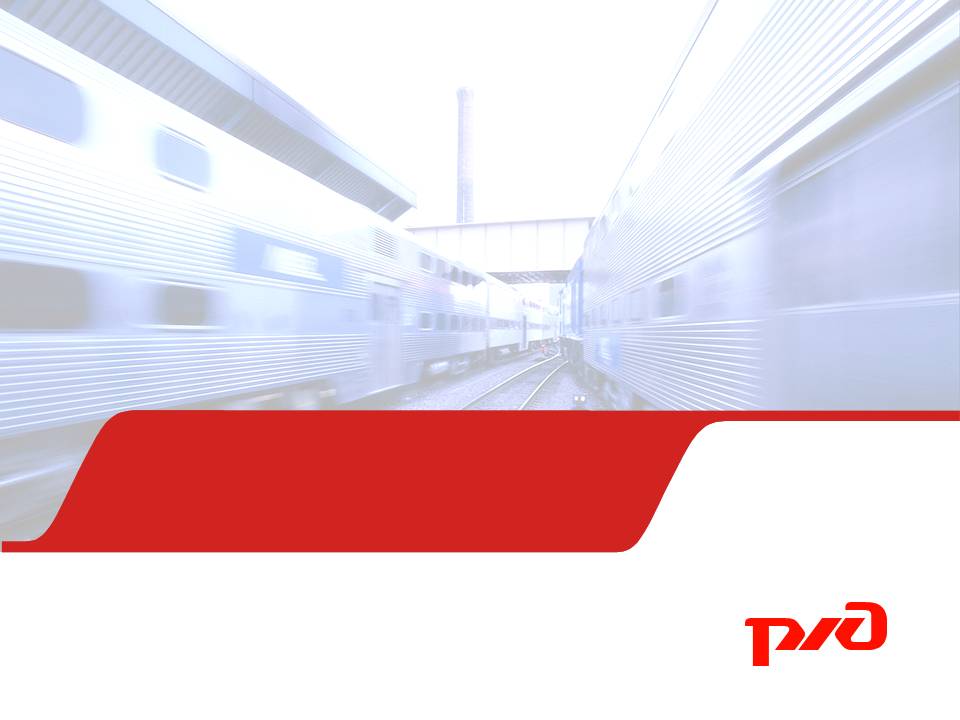 Проектный метод - способствует 
расширению деятельности железнодорожной тематики.
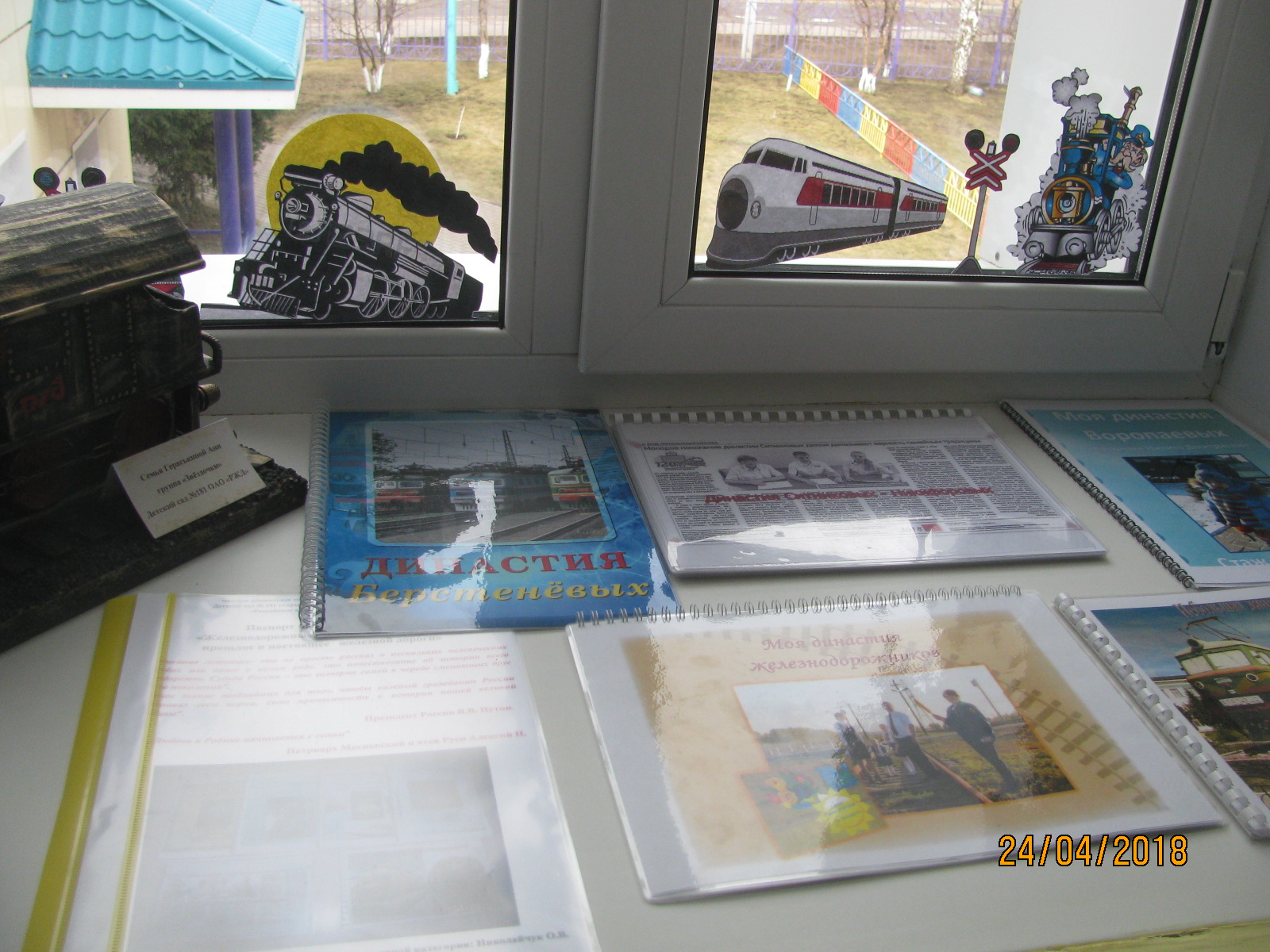 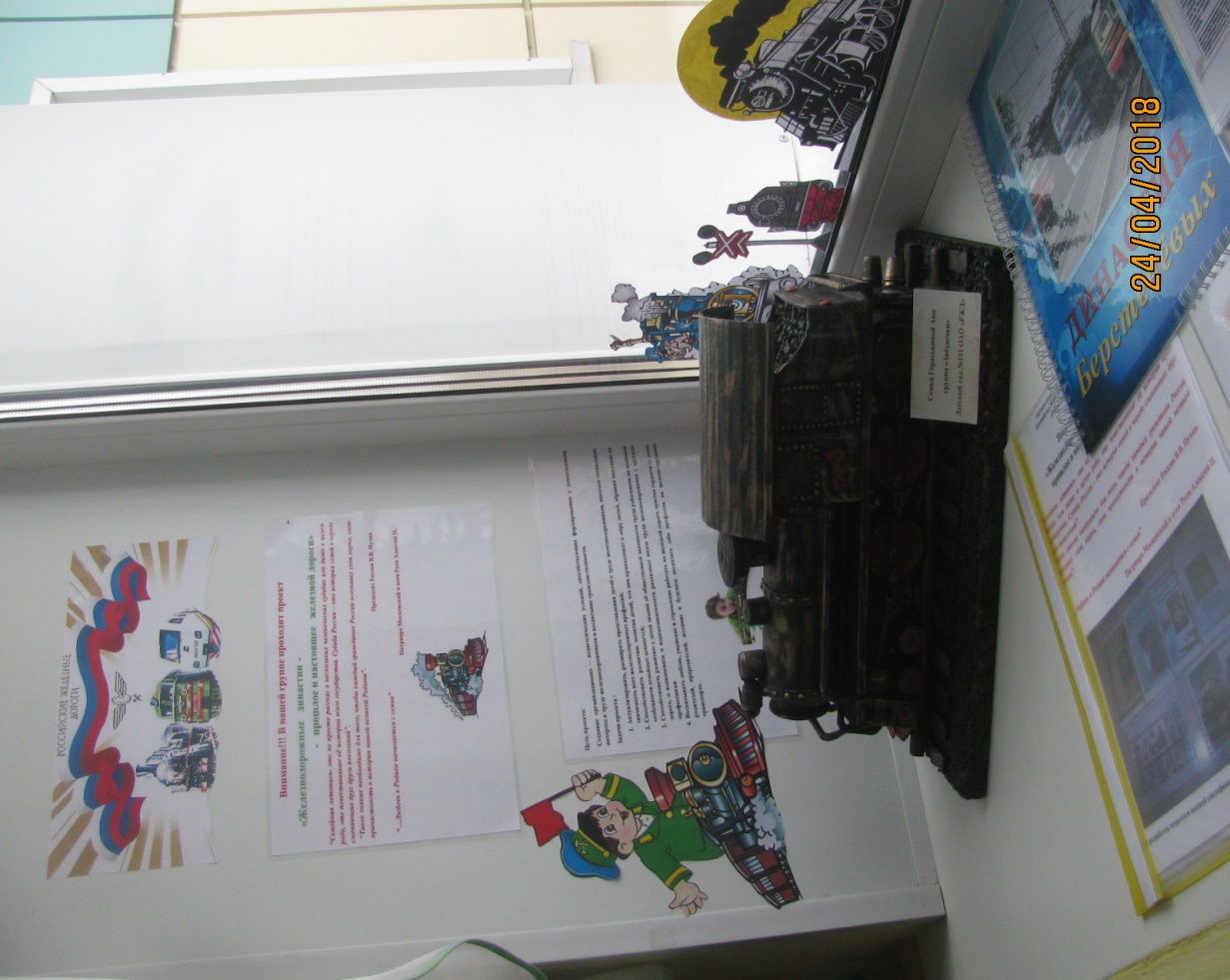 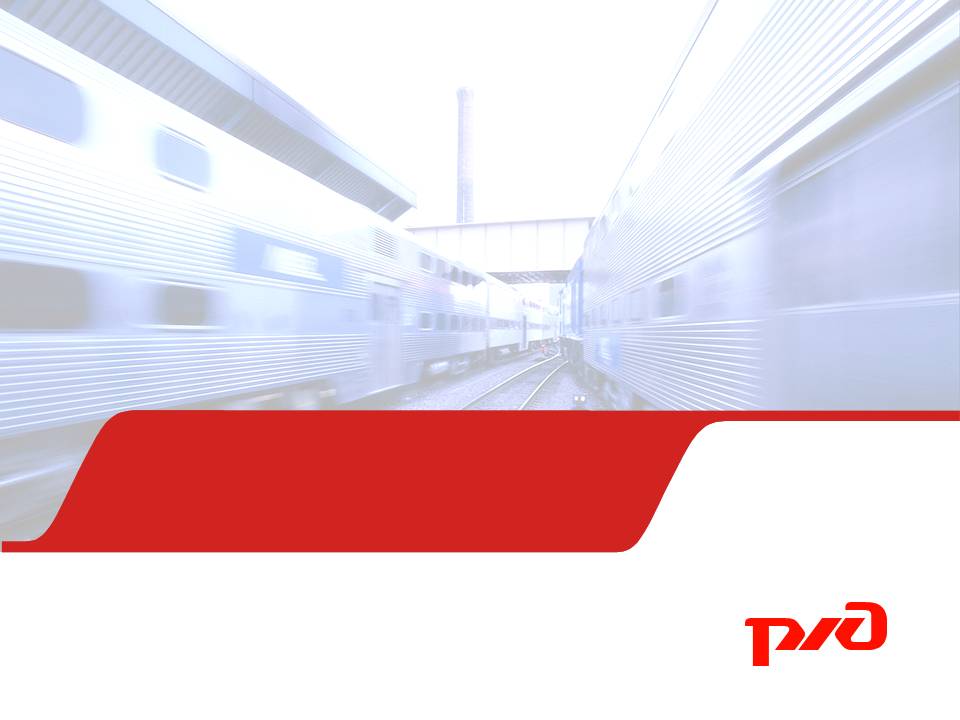 Авторские дидактические игры по железнодорожной направленности
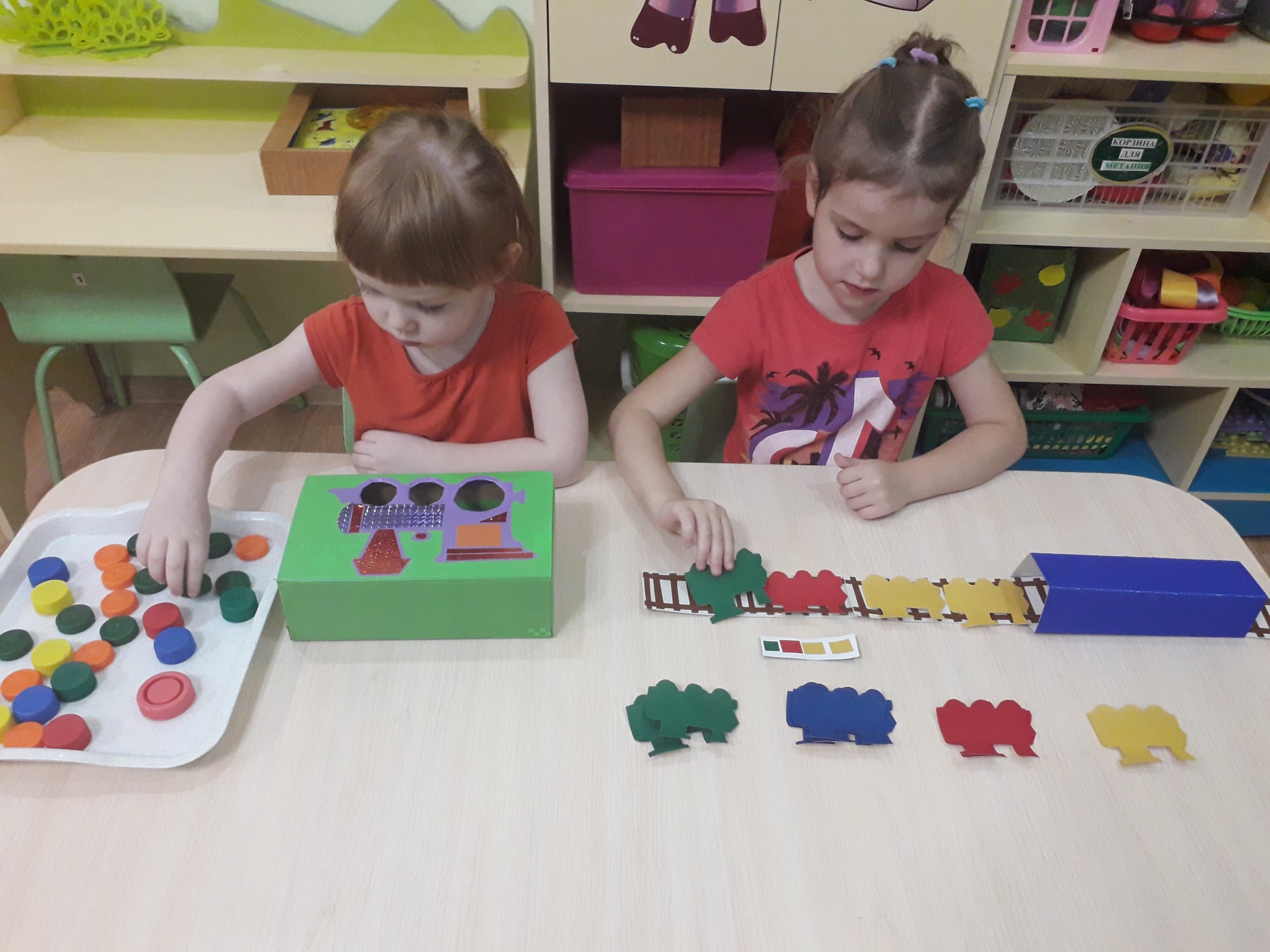 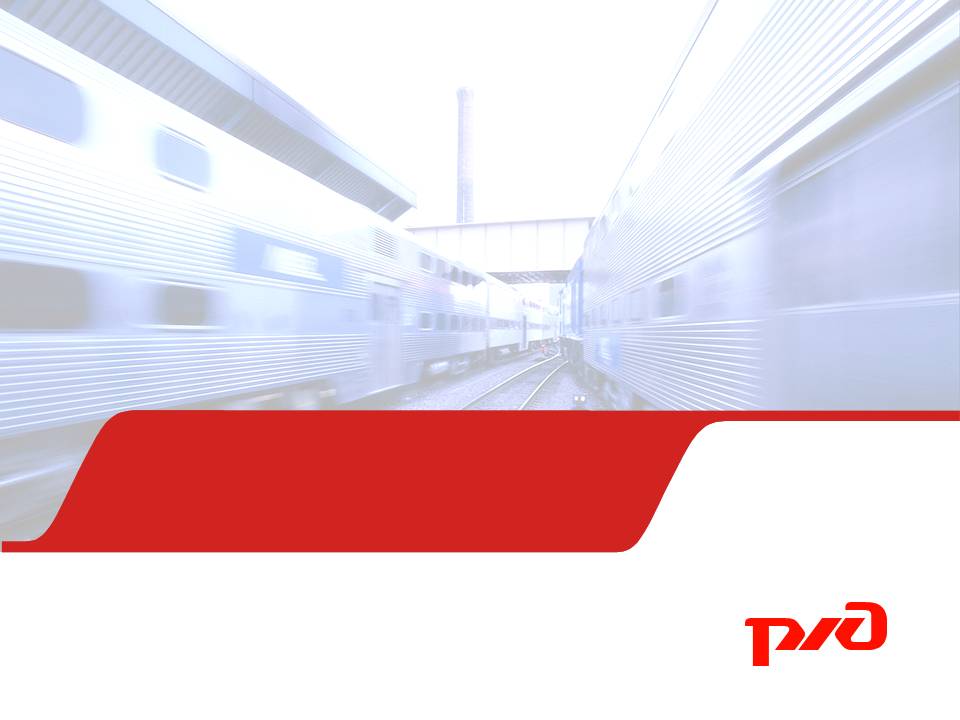 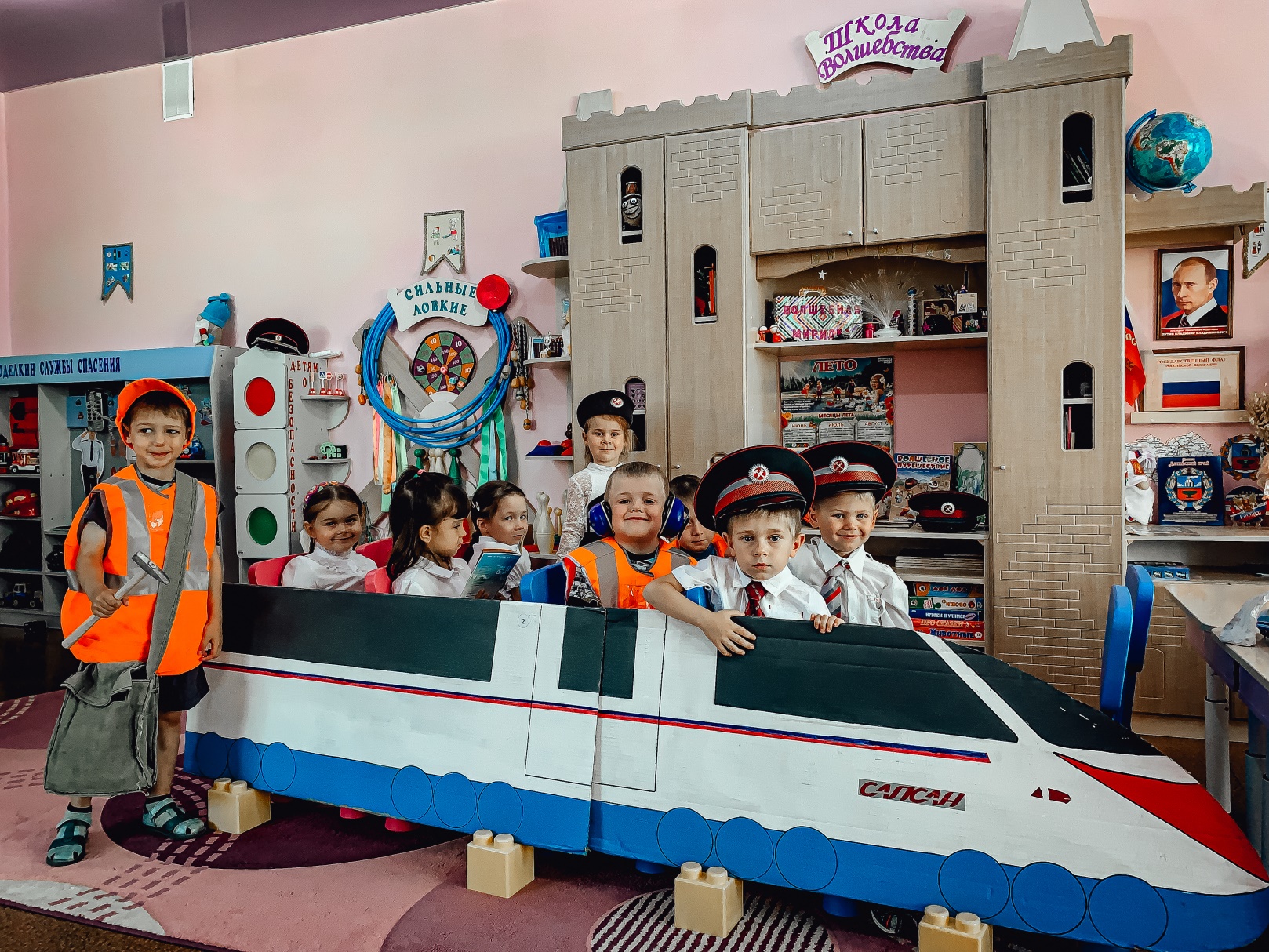 Сюжетно-ролевые игры профессионально-ориентированной направленности.
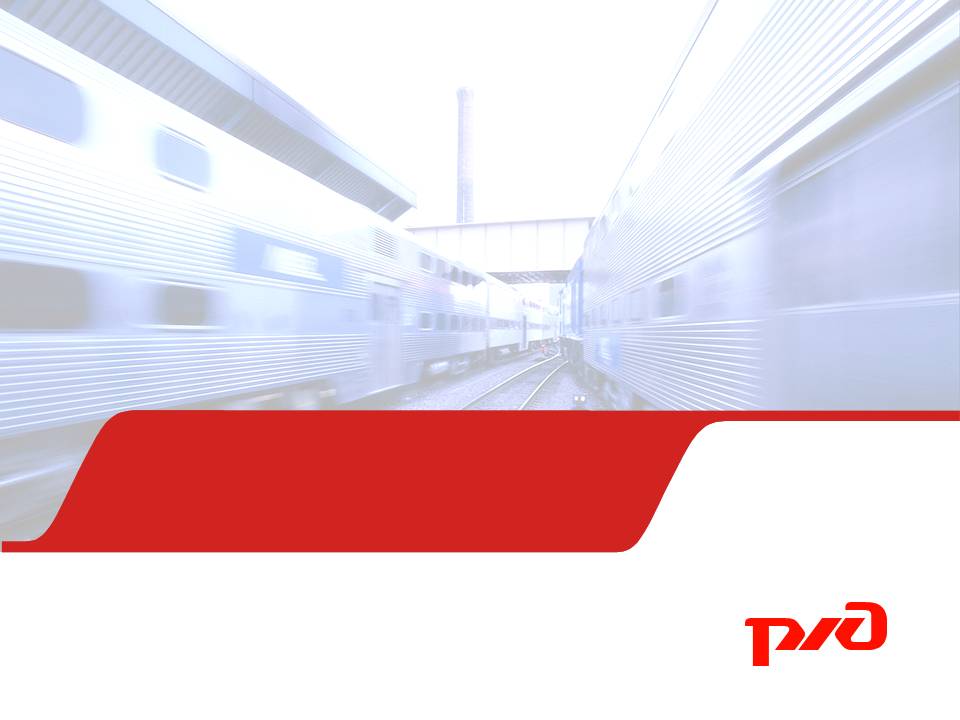 Дети в играх подражают взрослым и воспроизводят их действия, присваивают себе роли проводников, осмотрщиков вагонов, машинистов, работников вокзала и др.
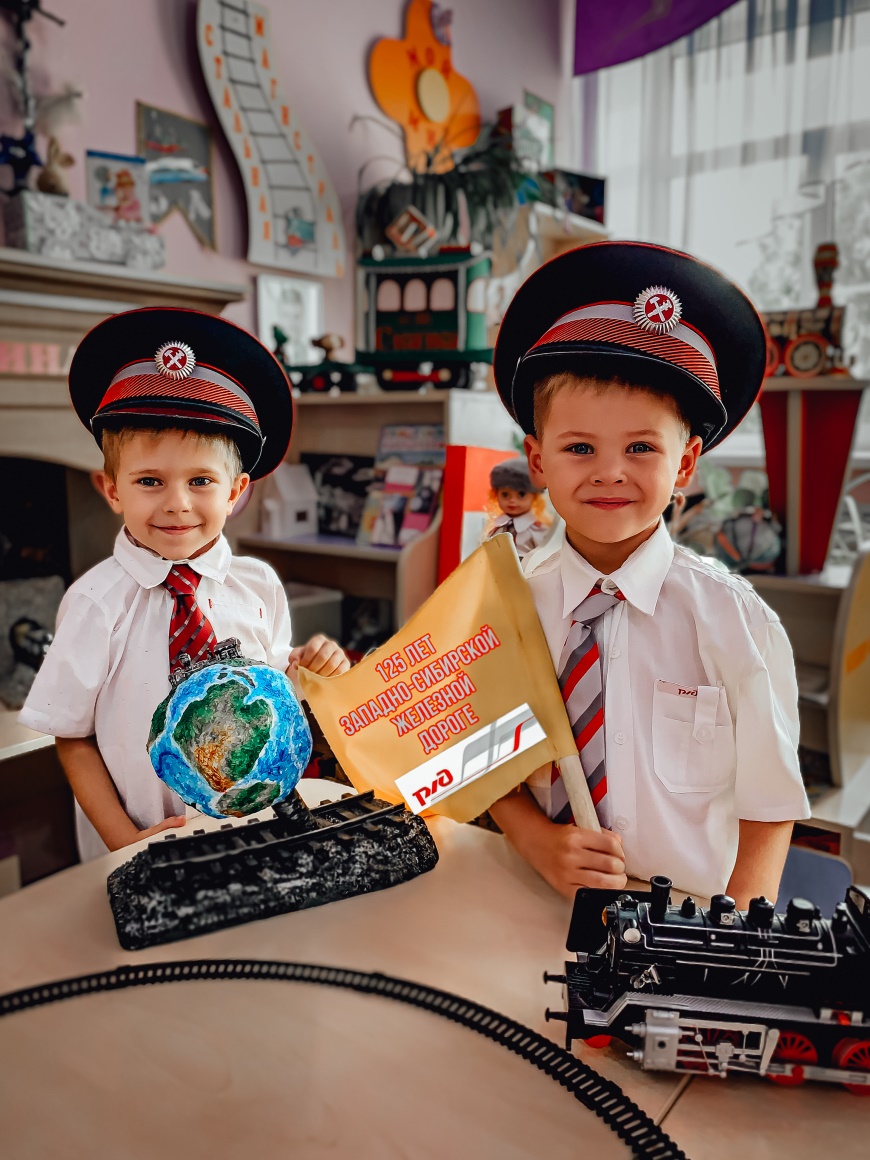 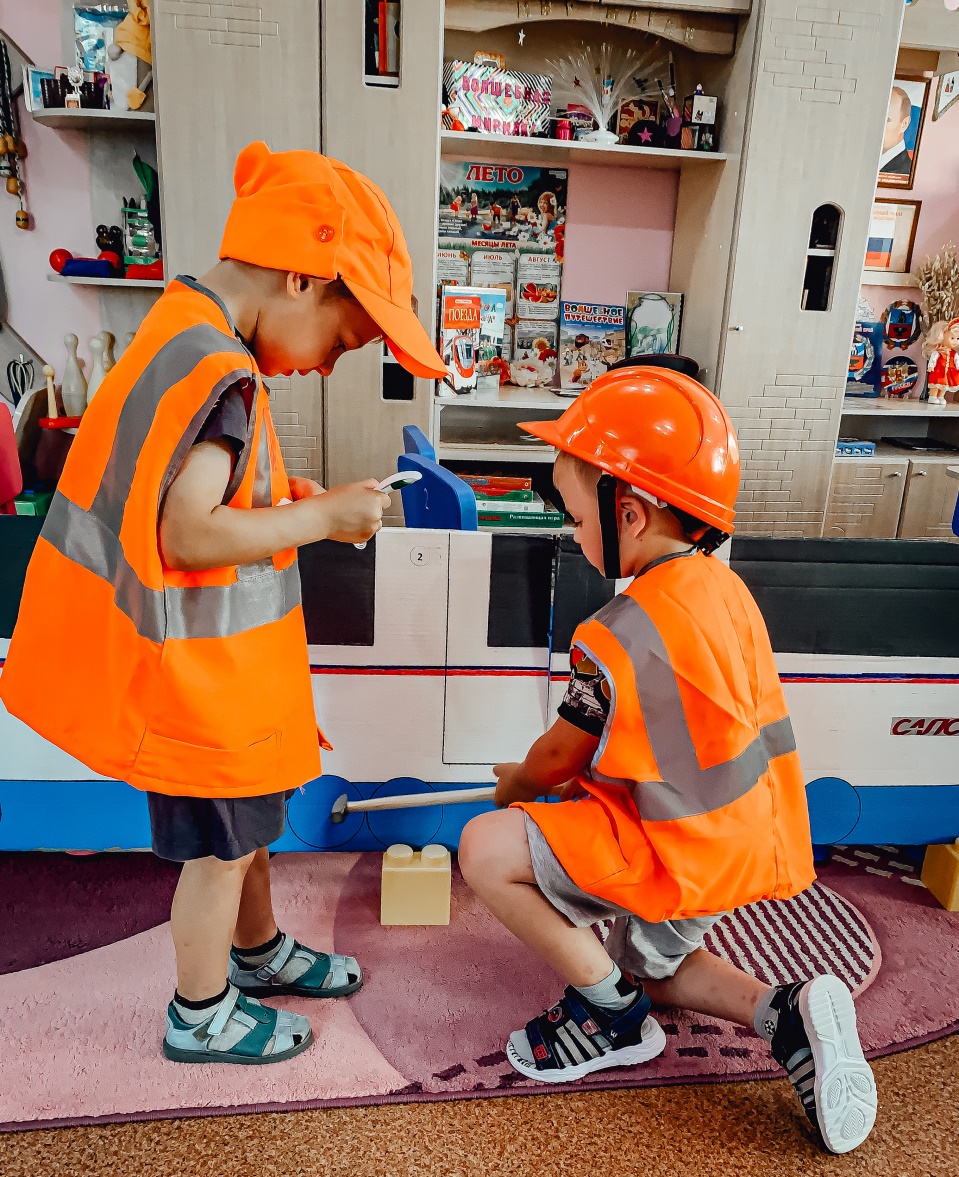 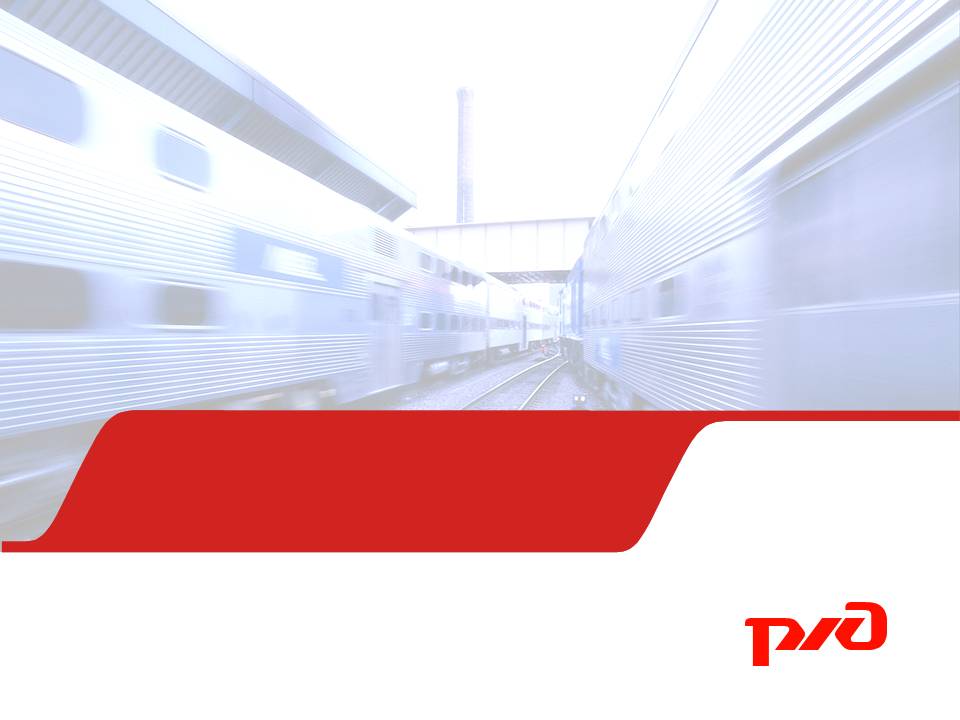 Художественные работы детей  на   железнодорожную тему.
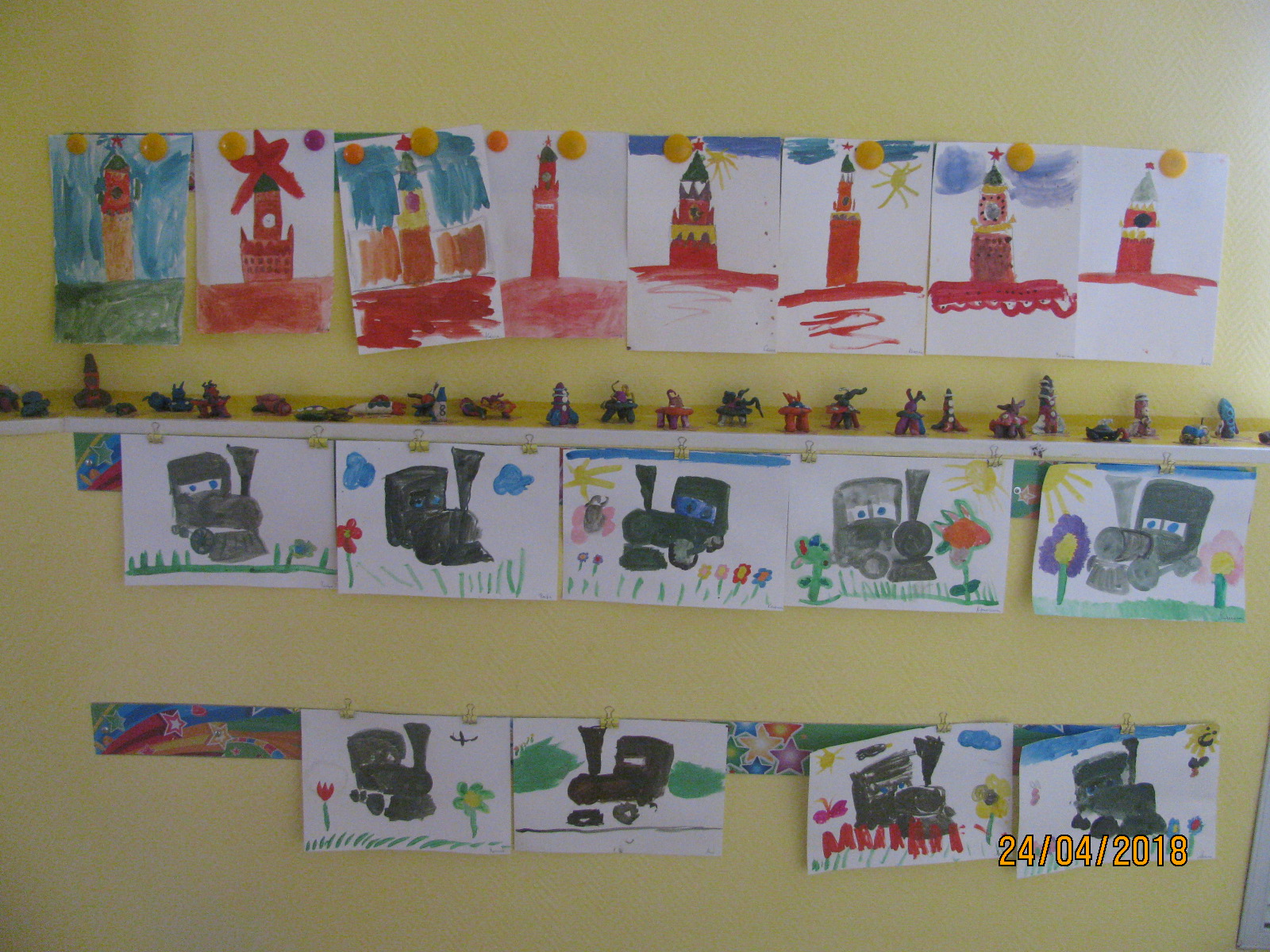 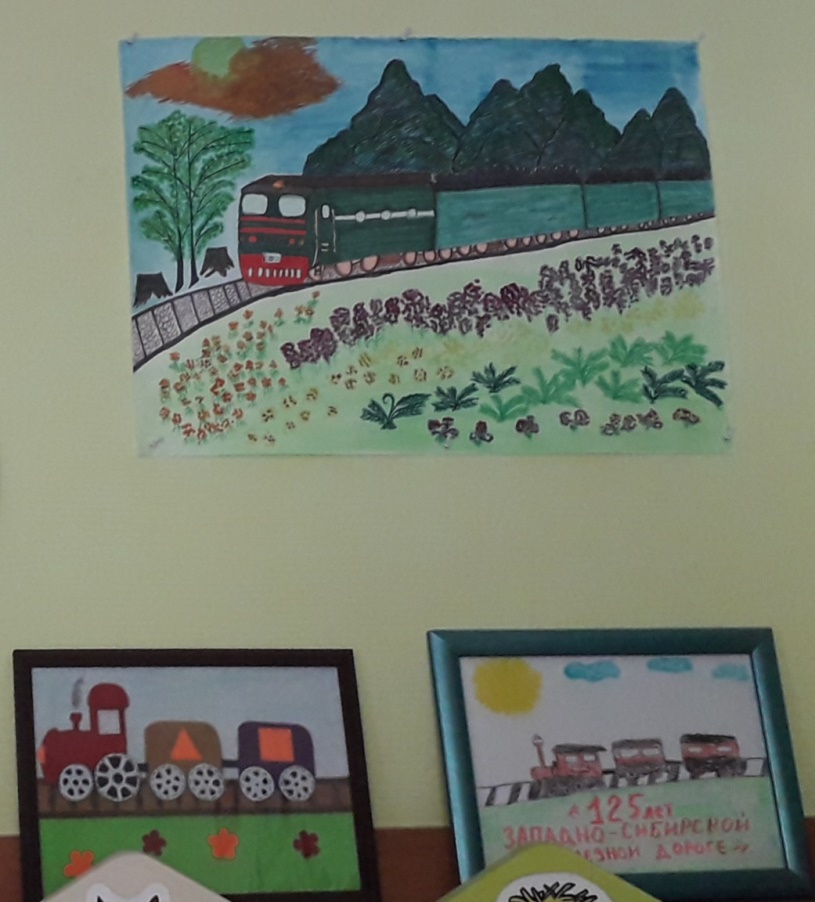 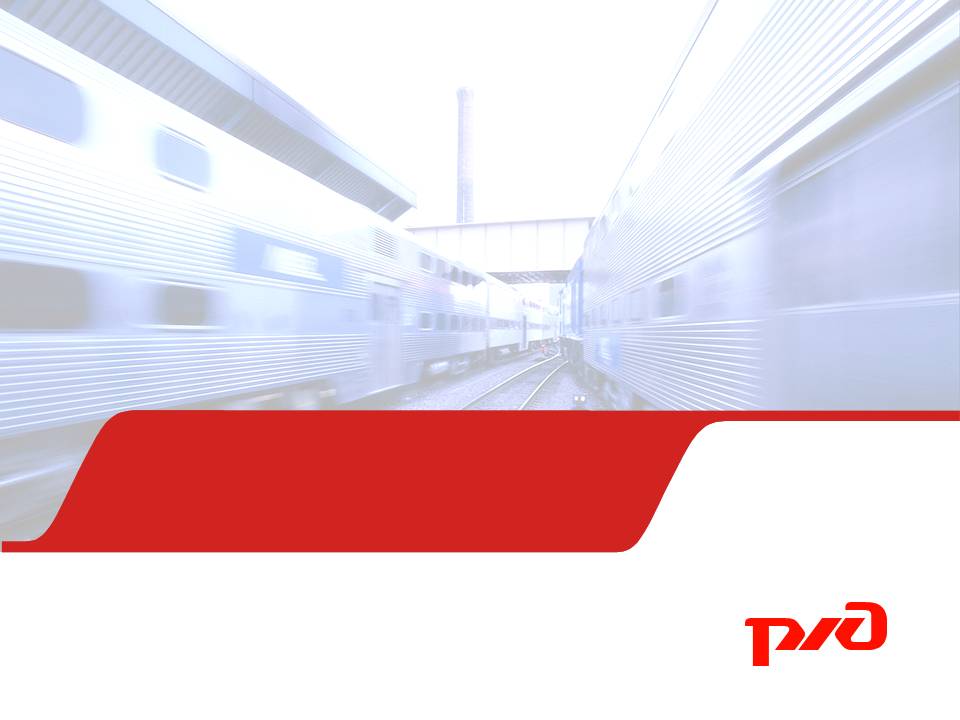 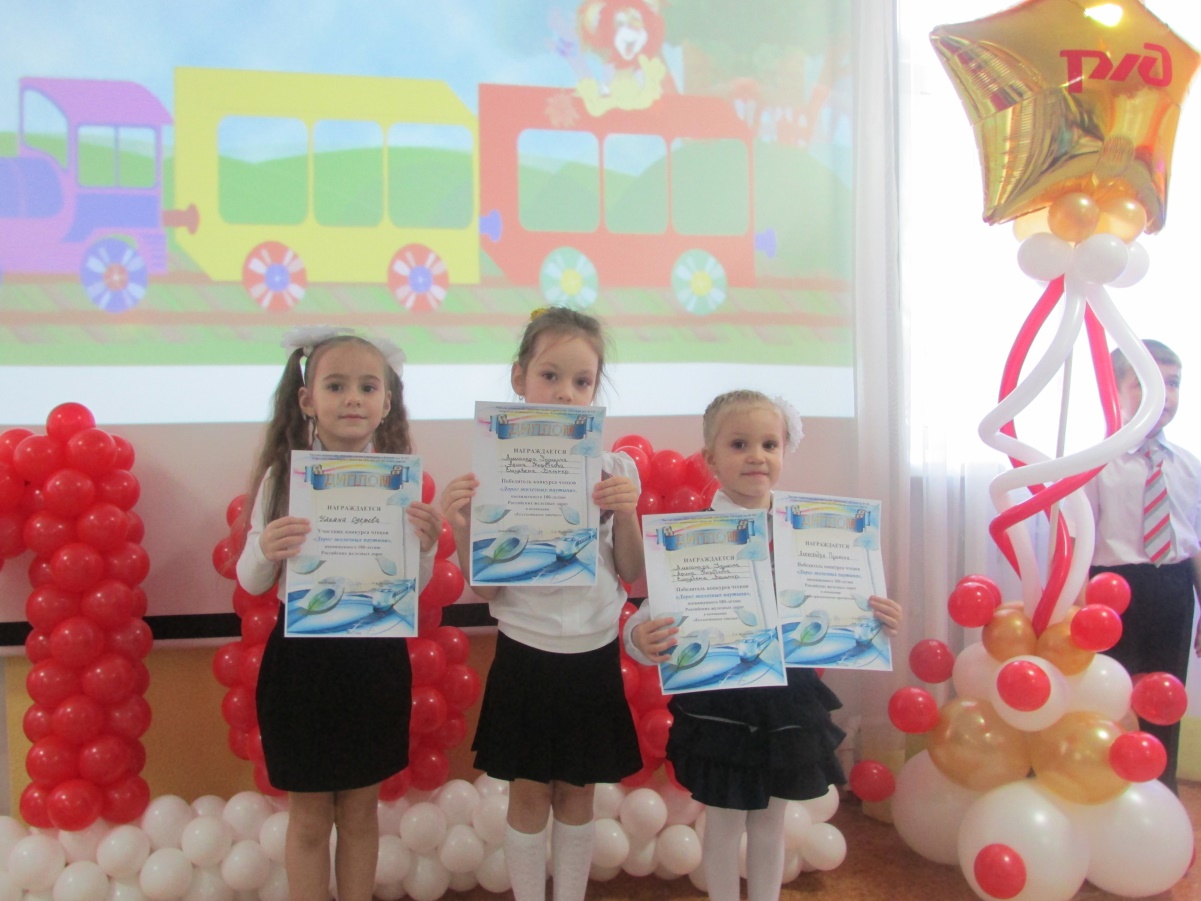 Участие детей  в конкурсах, которые организует железная дорога .
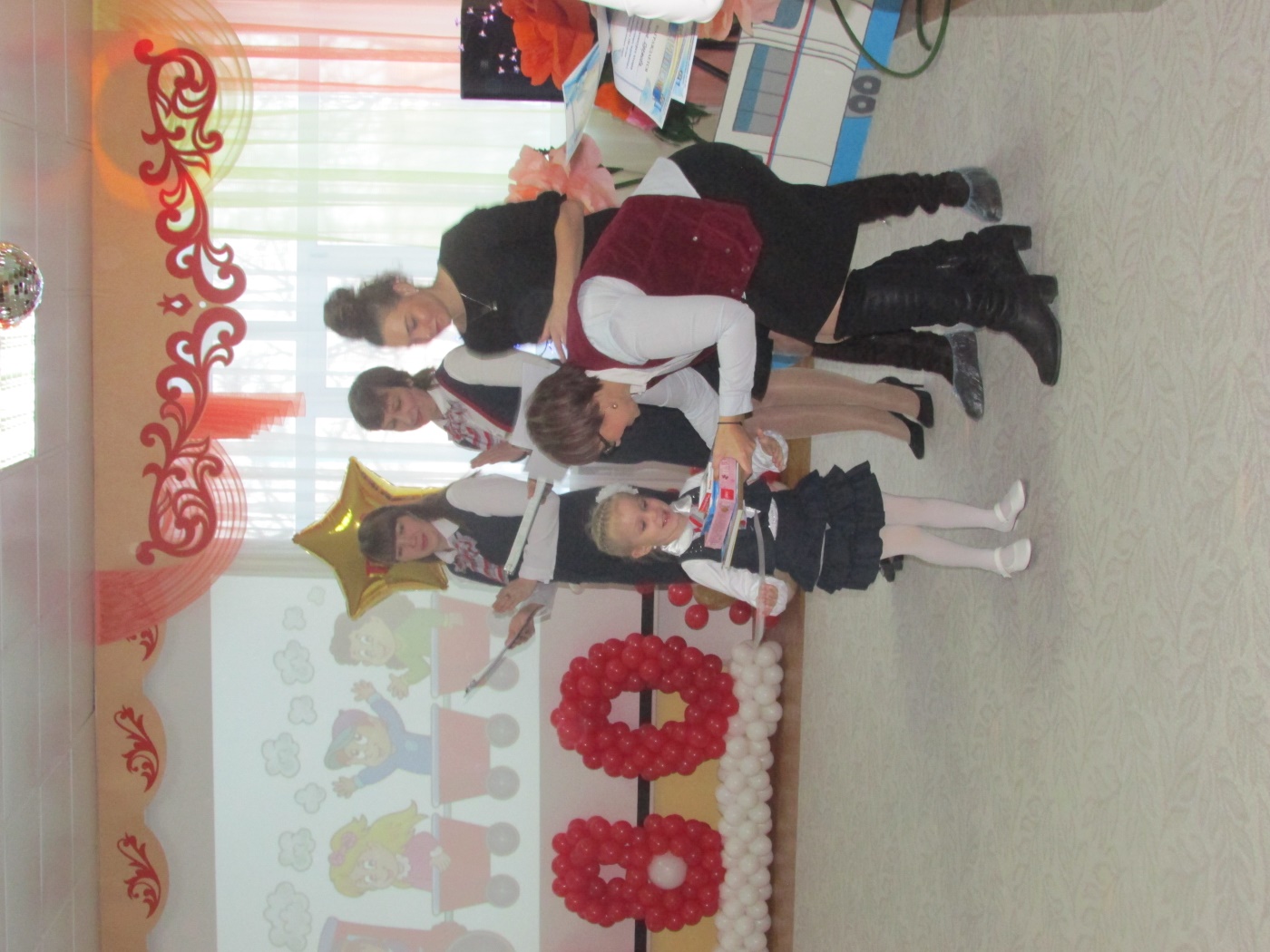 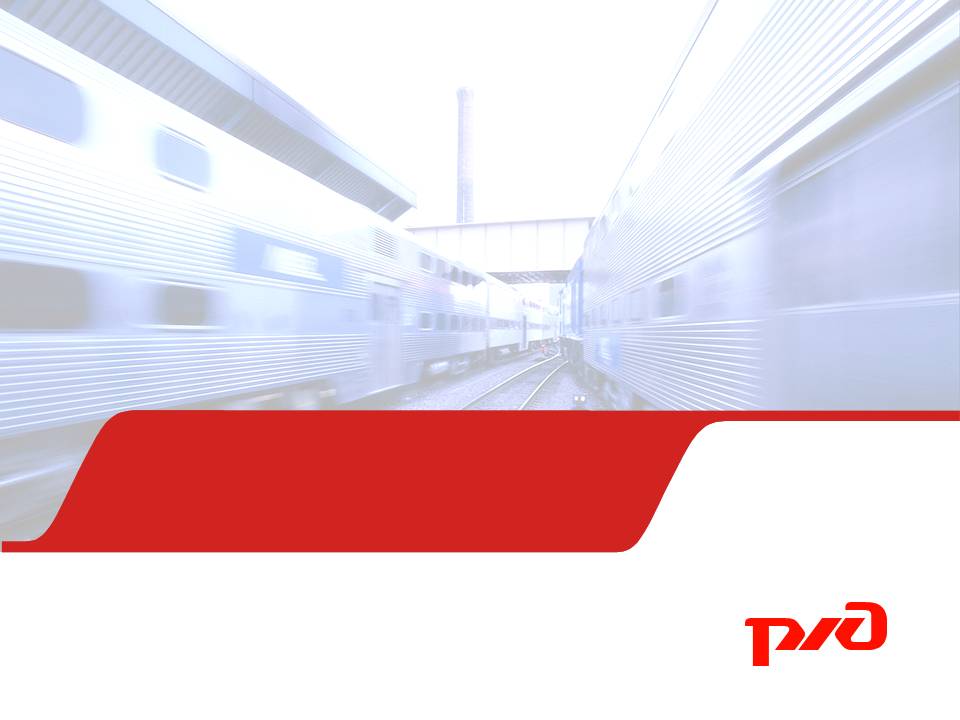 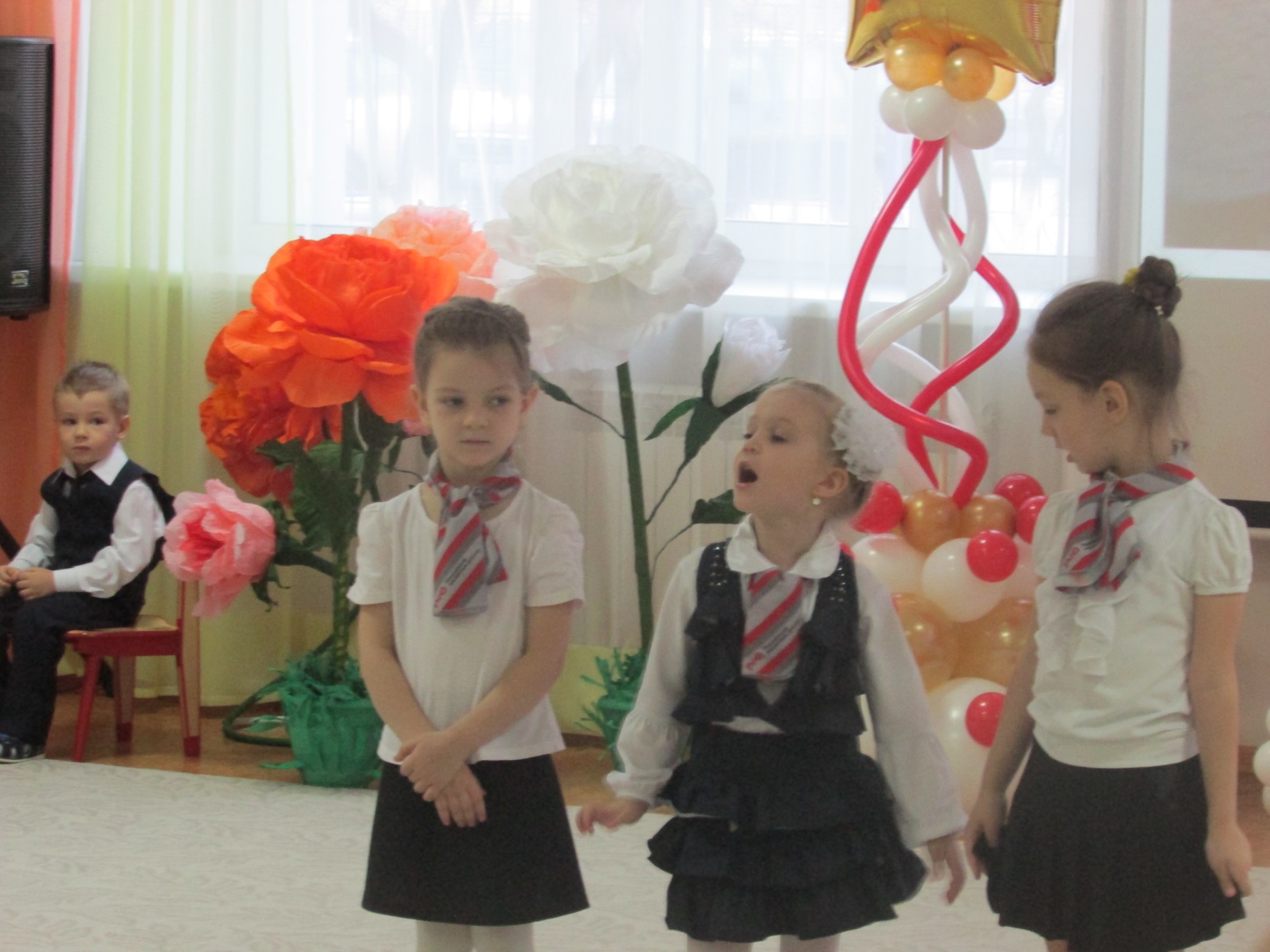 Железнодорожная литературная гостиная
 "Всё о железной дороге».
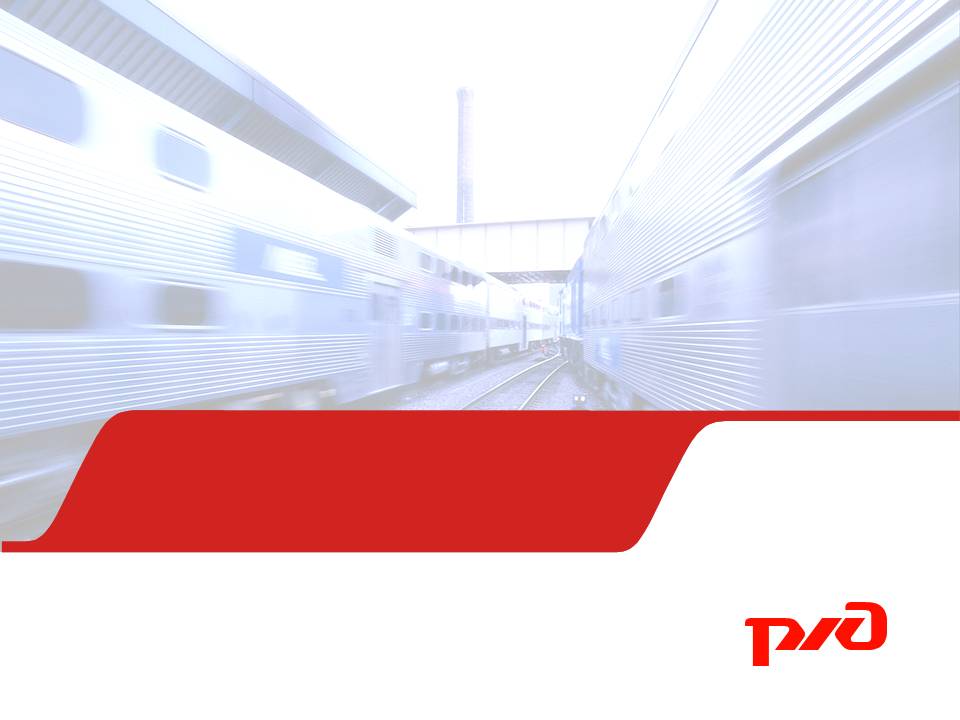 В литературной гостиной  дети в стихах, рассказах,   узнают об истории железной дороги.
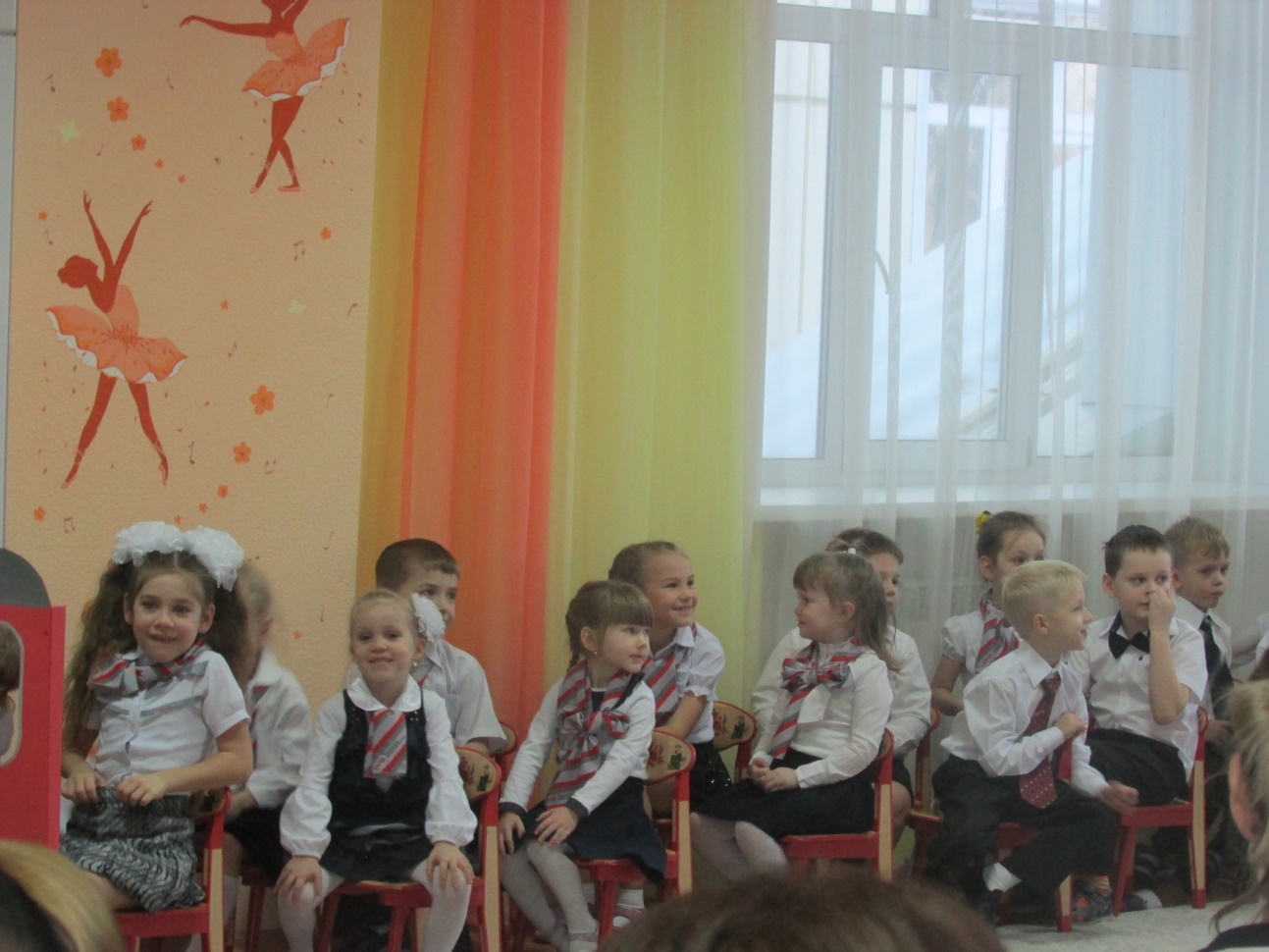 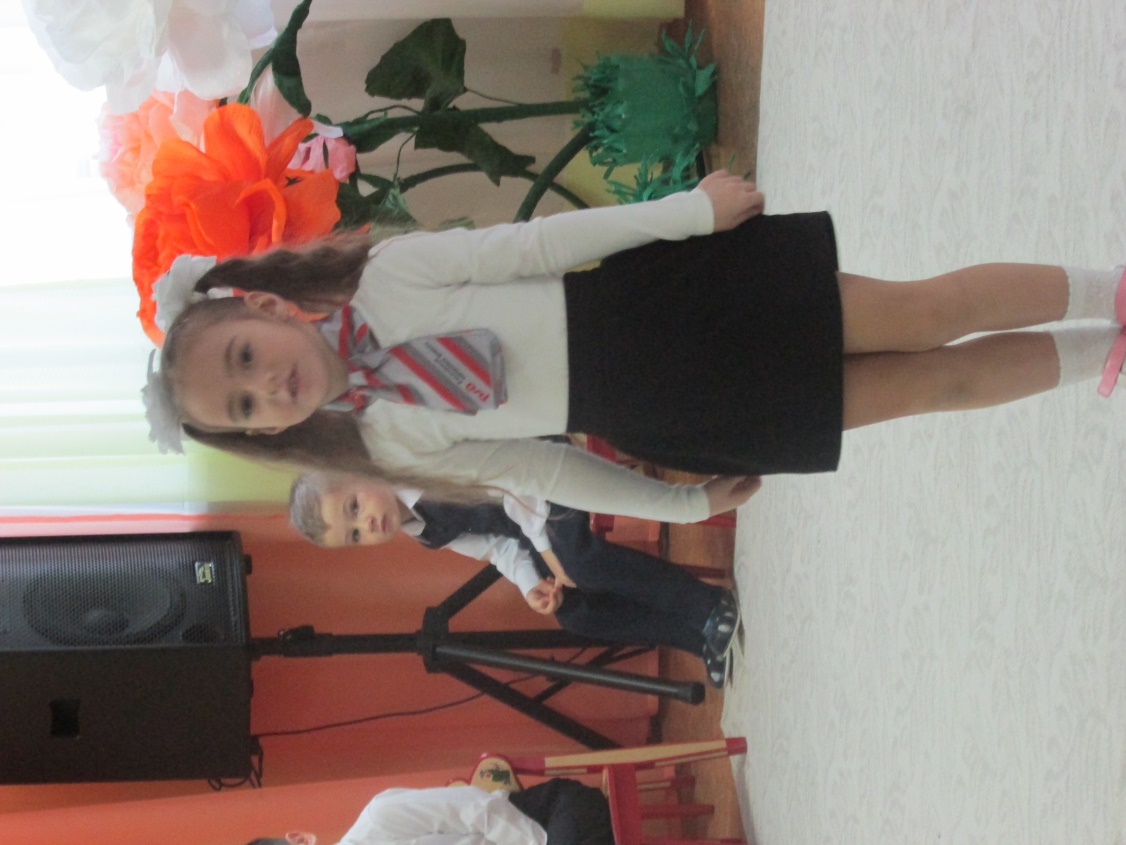 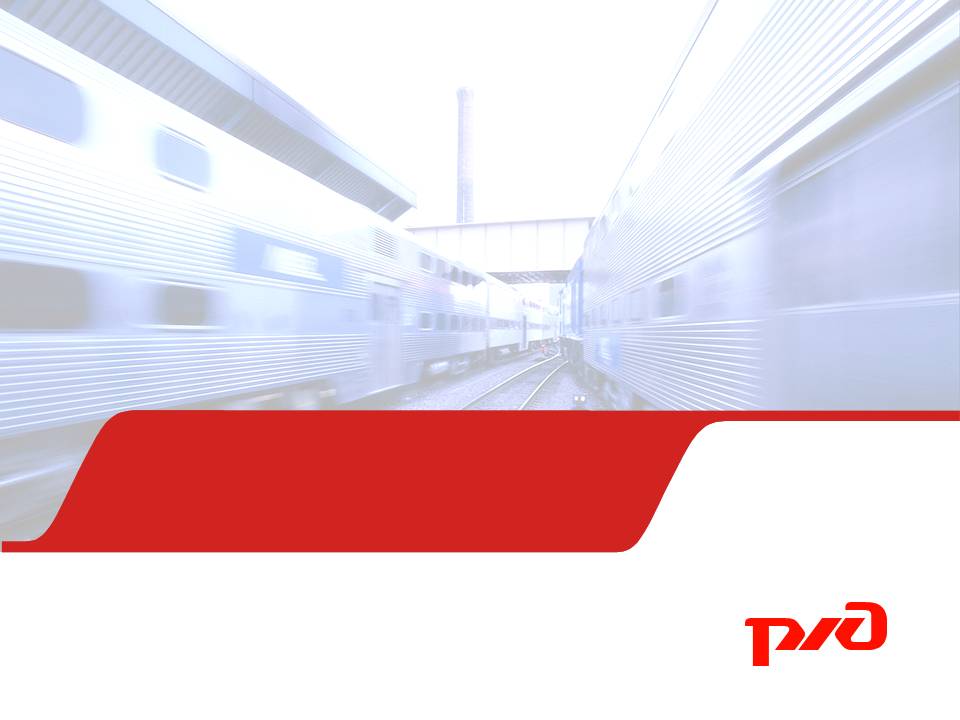 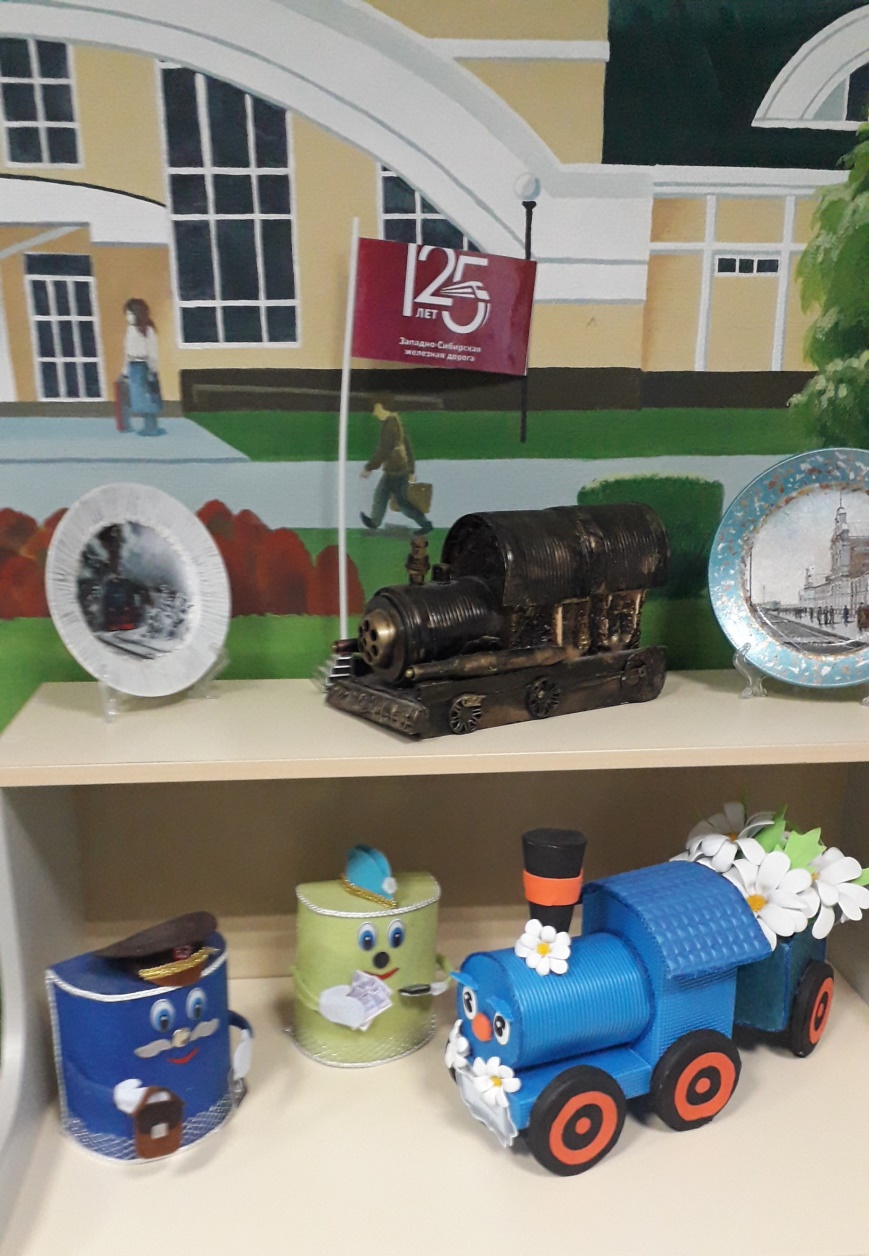 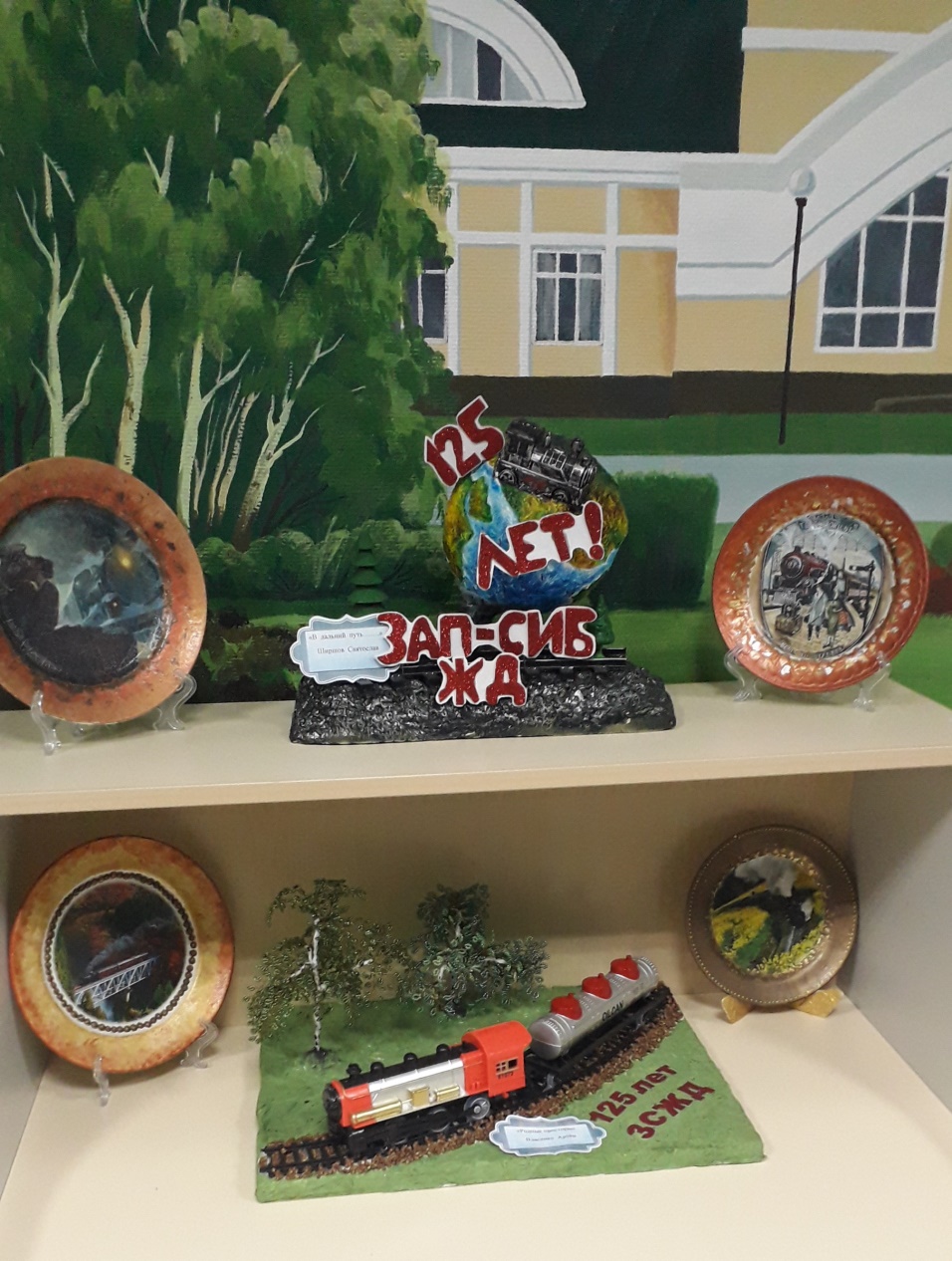 Объемные макеты железнодорожных станций, поездов.
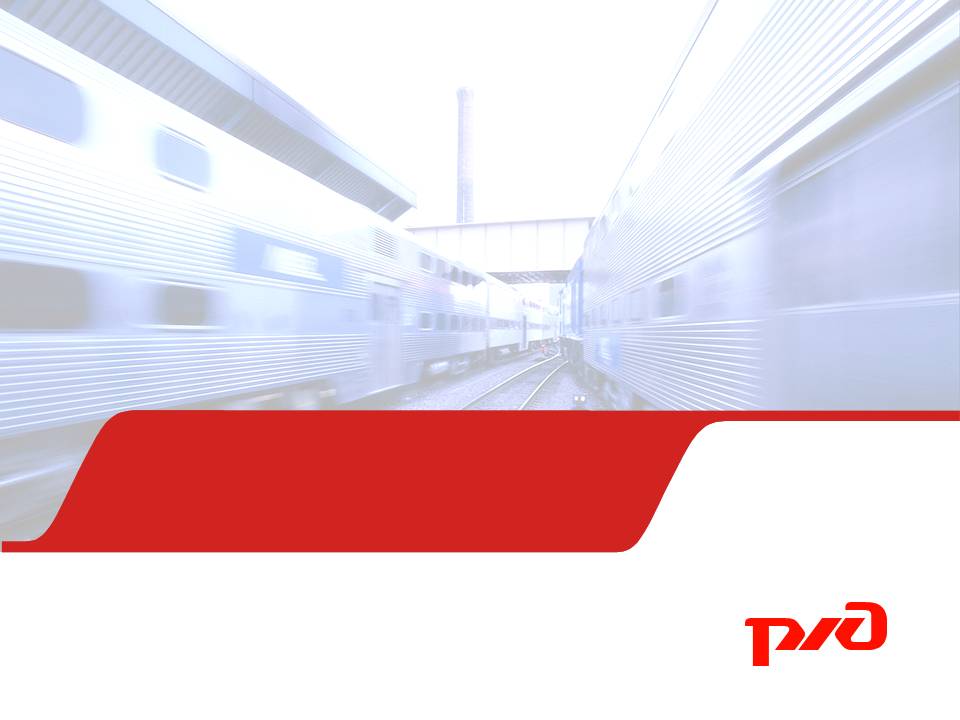 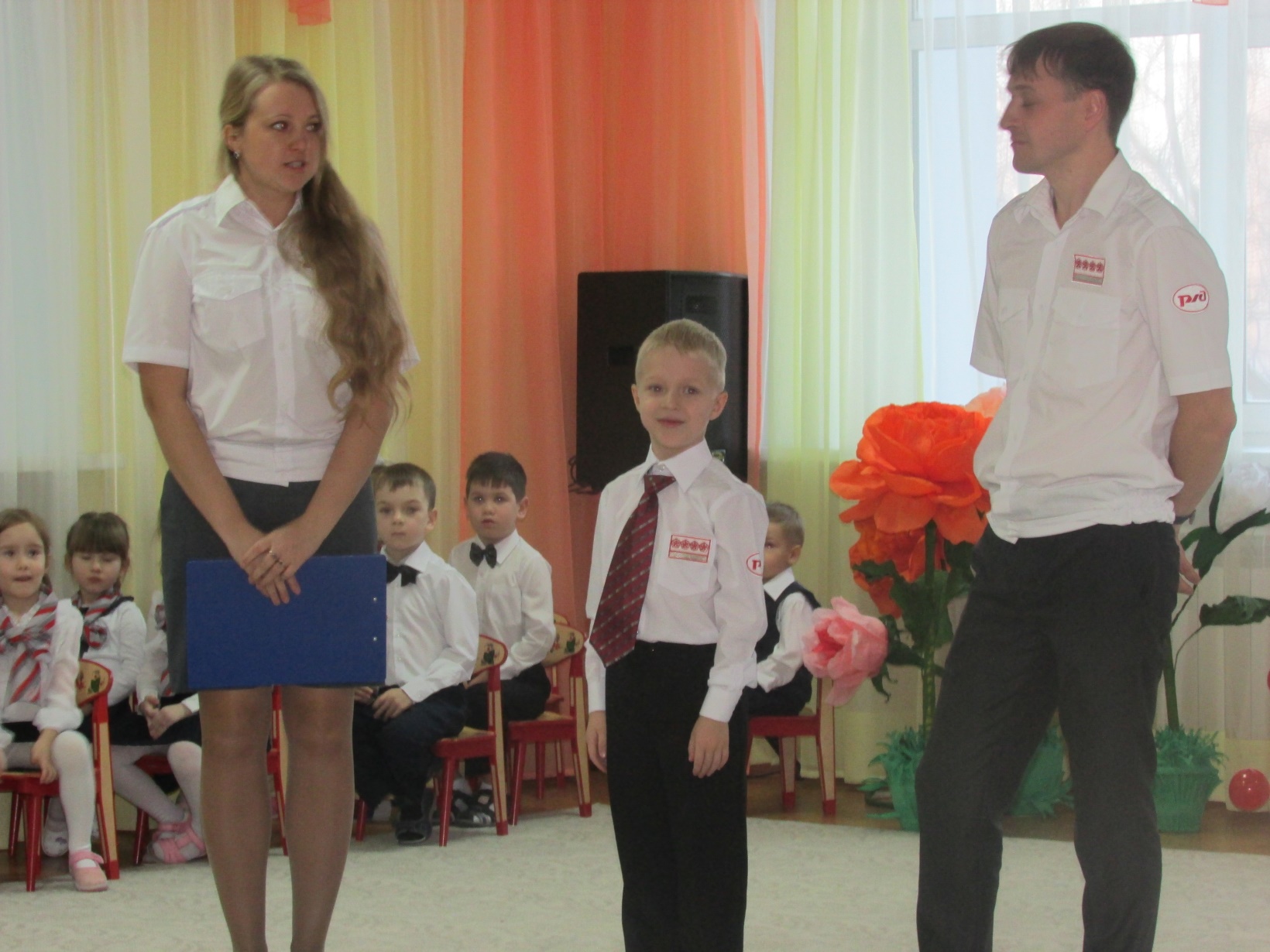 Знакомя детей с профессией железнодорожника, педагоги устраивают  "Встречи с интересными людьми"
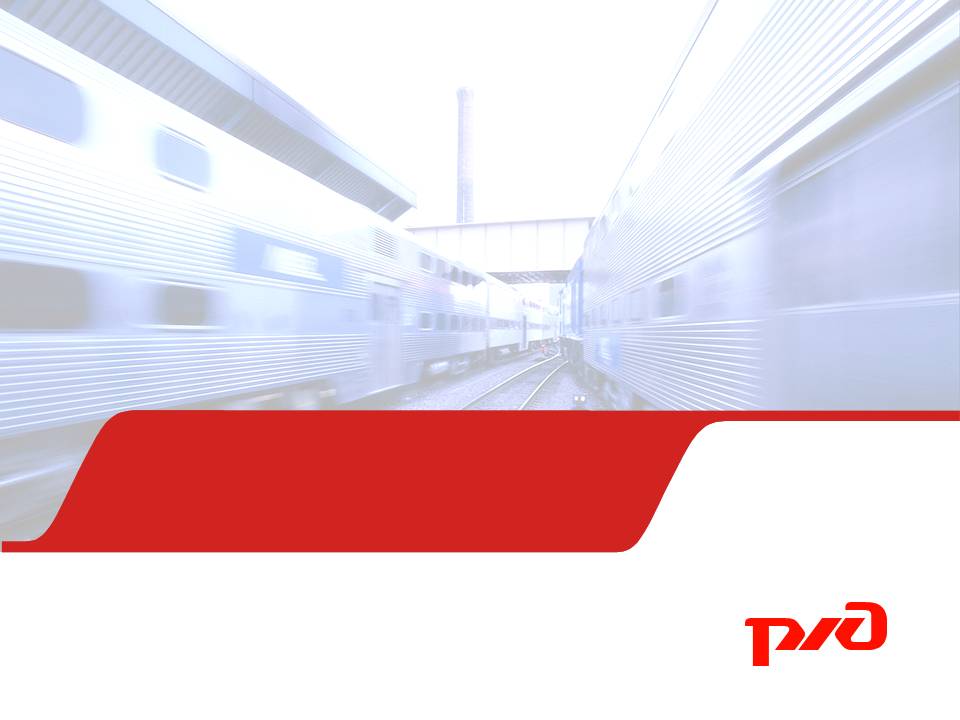 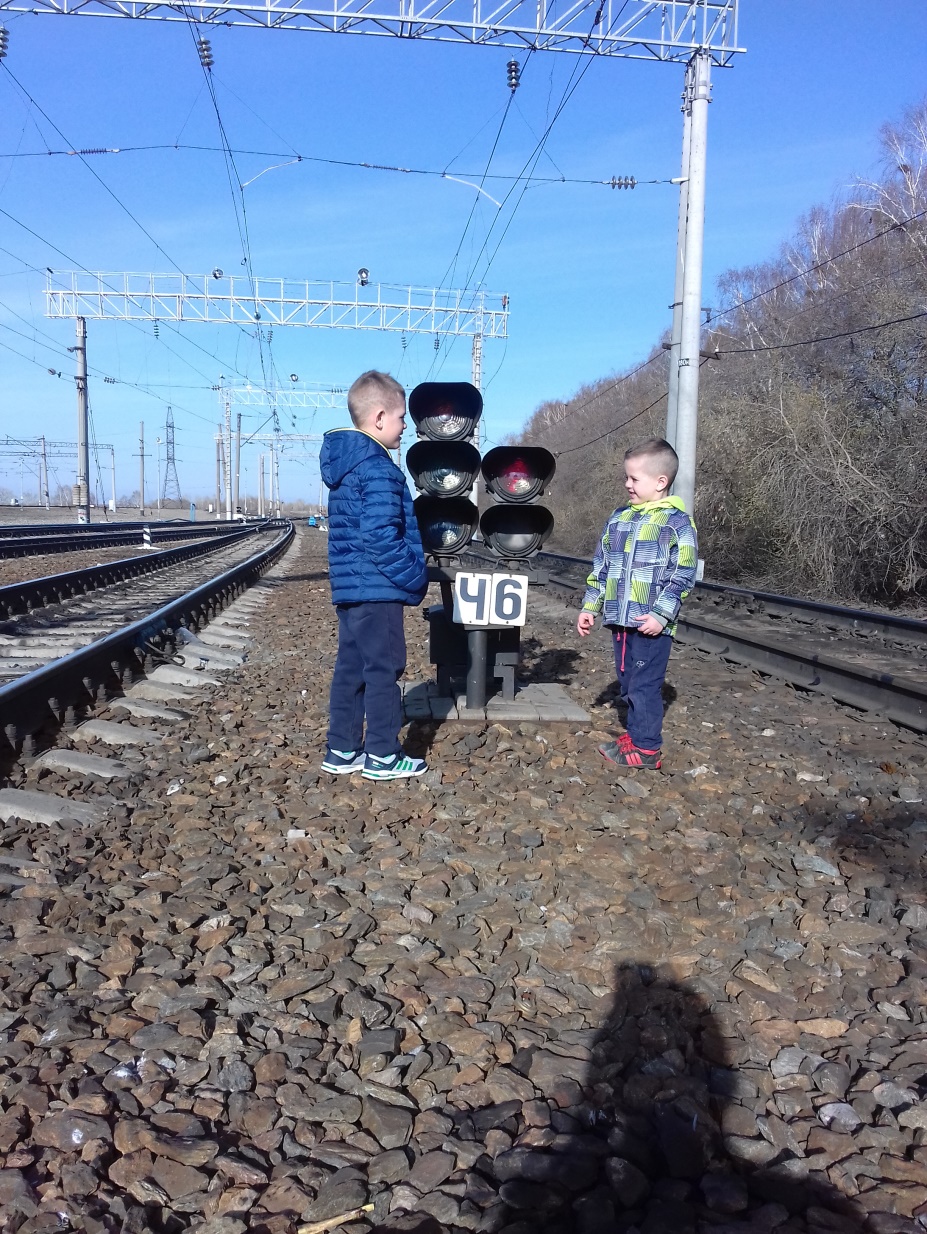 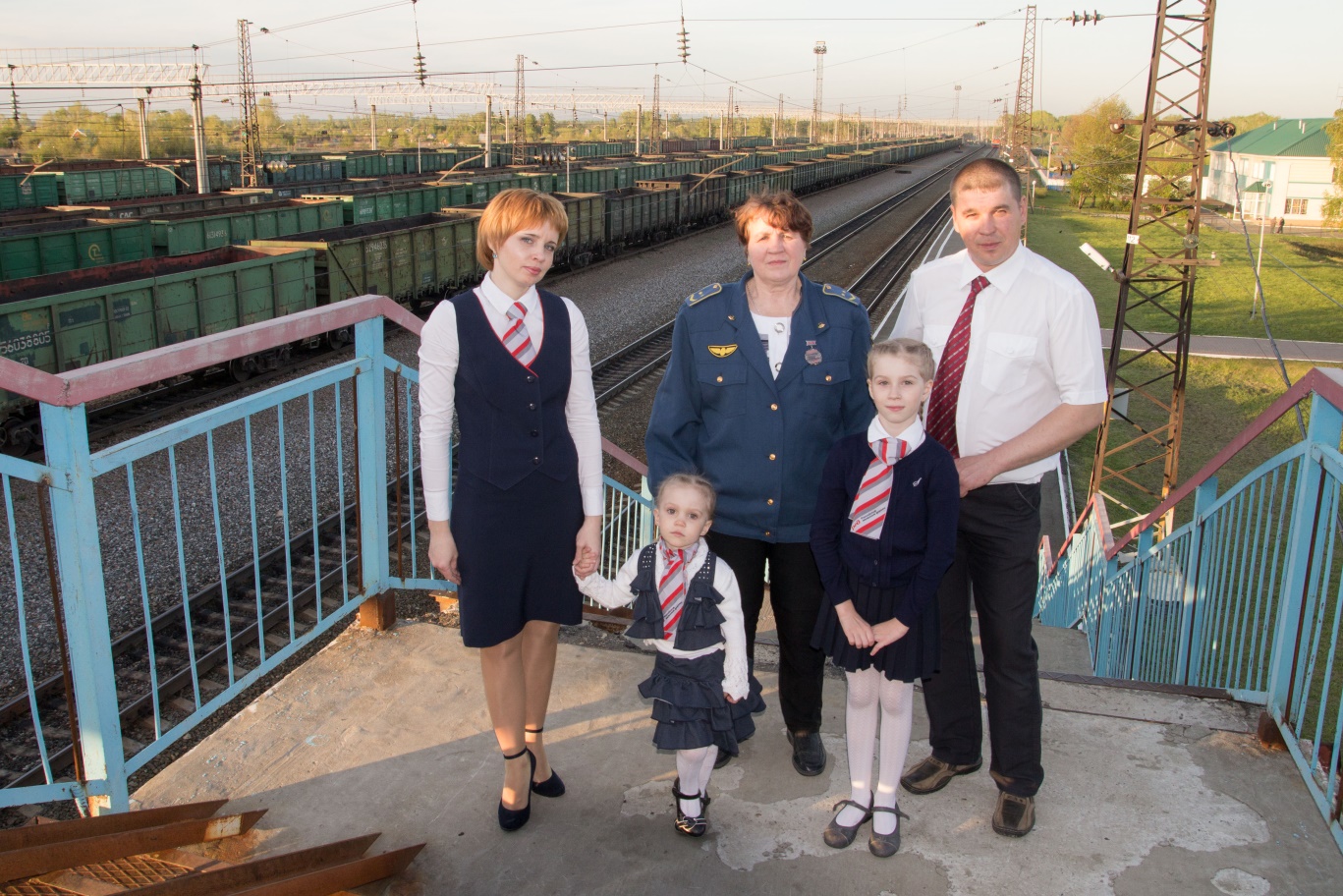 К проведению которых привлекаются родители как профессионалы-машинисты, работники вокзала, путейцы.
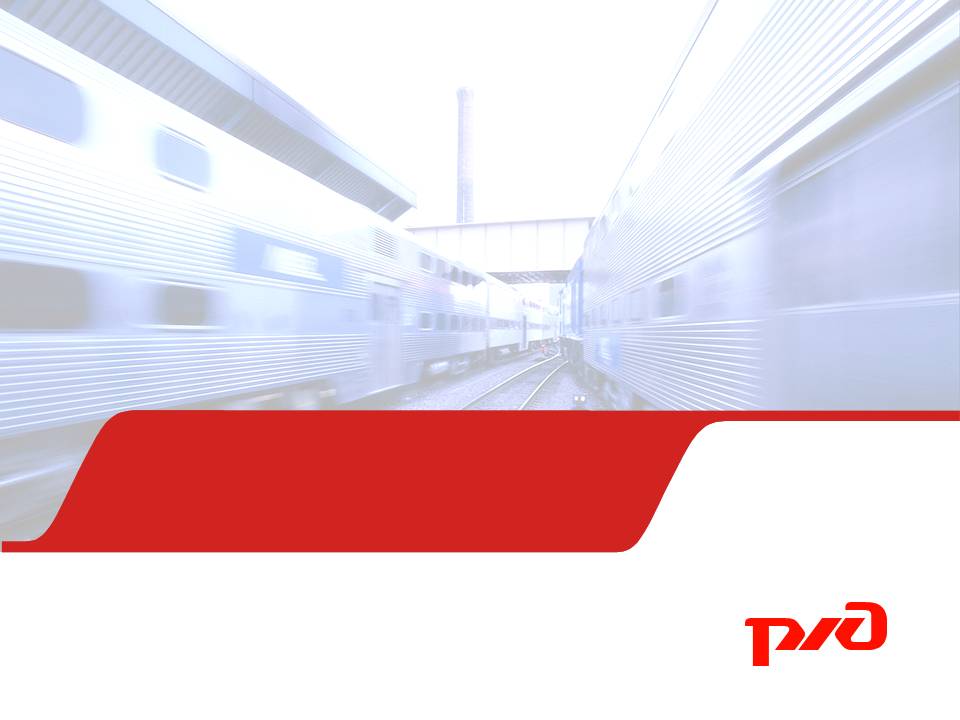 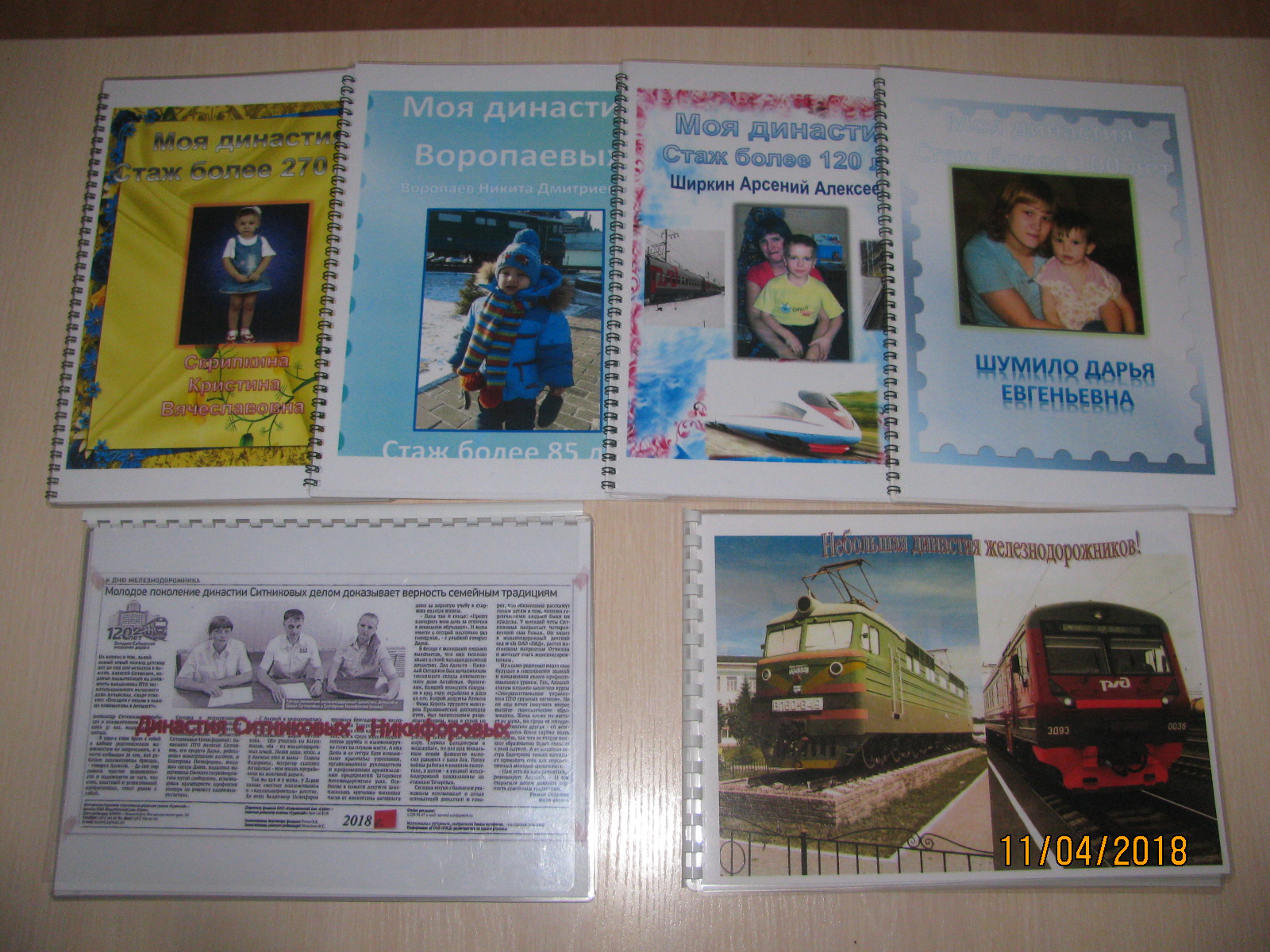 Особым вниманием детей пользуются альбомы о железнодорожных династиях, которые они оформляют вместе с родителями.
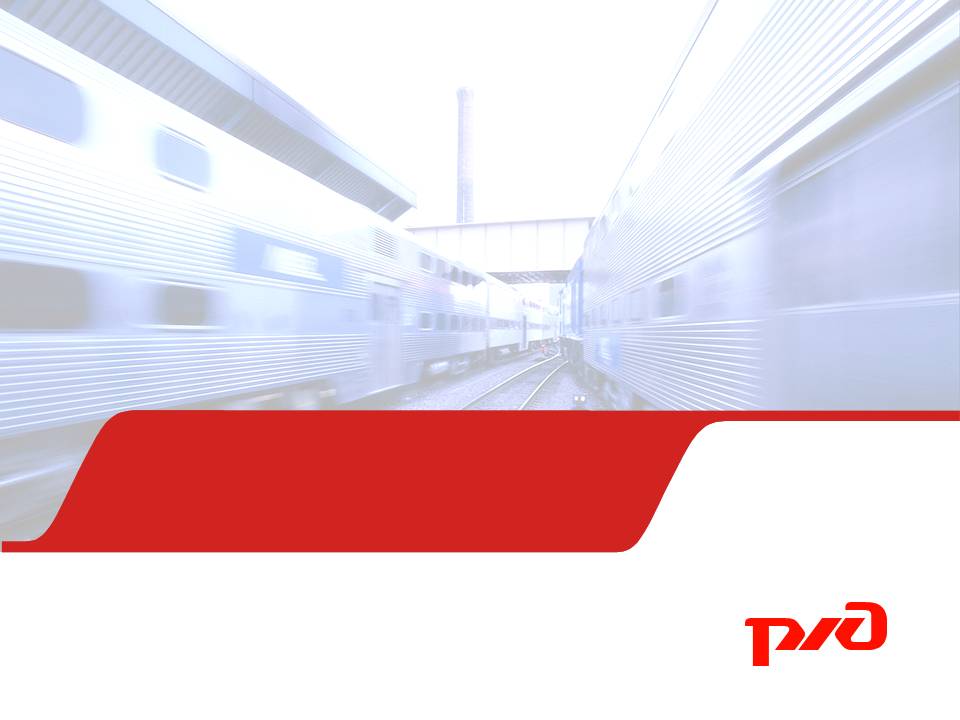 Уголки железнодорожника и 
"самоиздательские" мини-книги "Мое будущее - железная дорога"
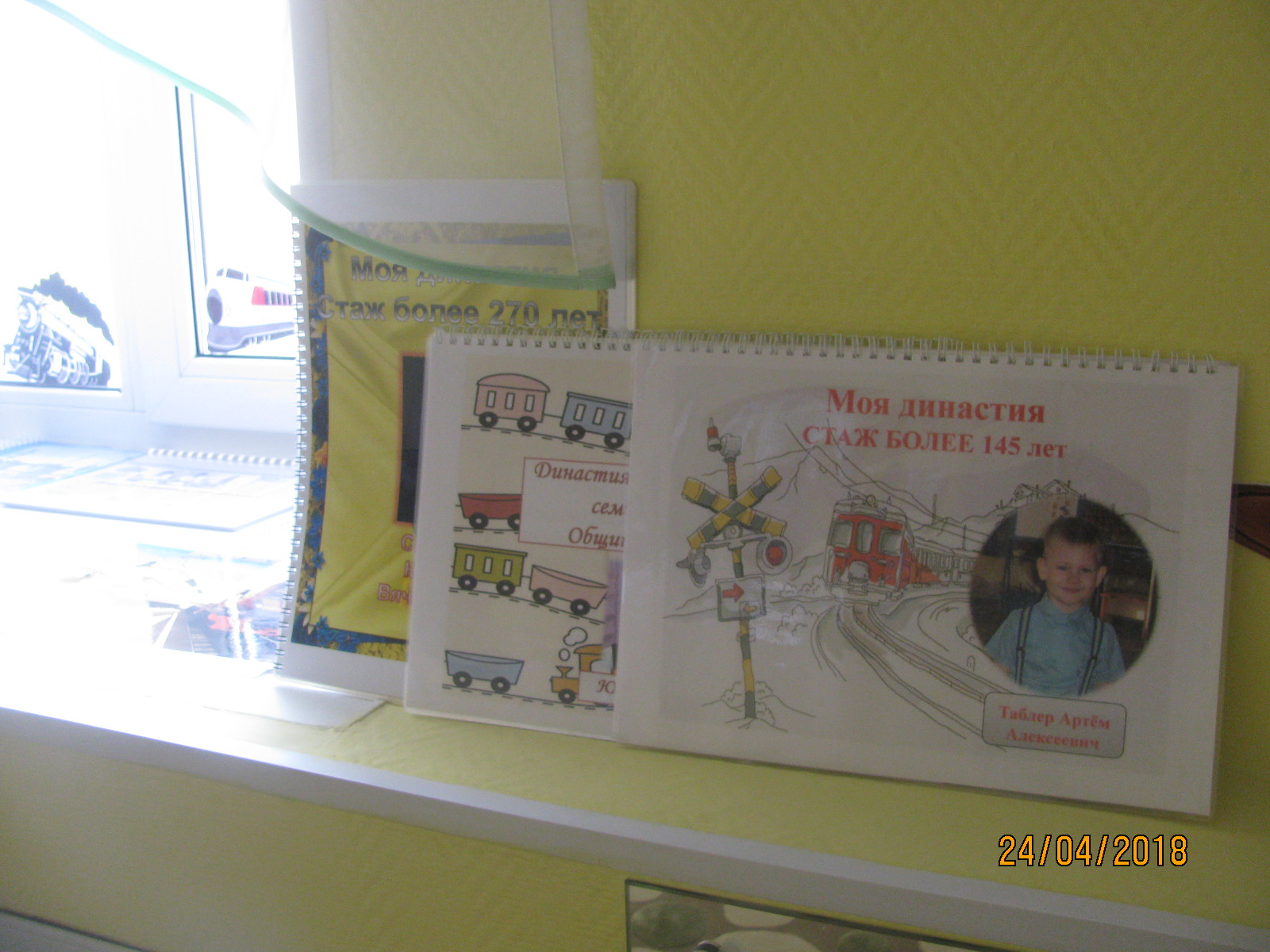 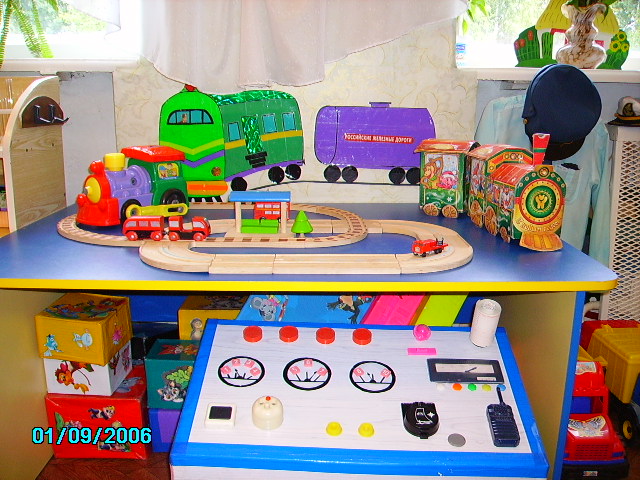 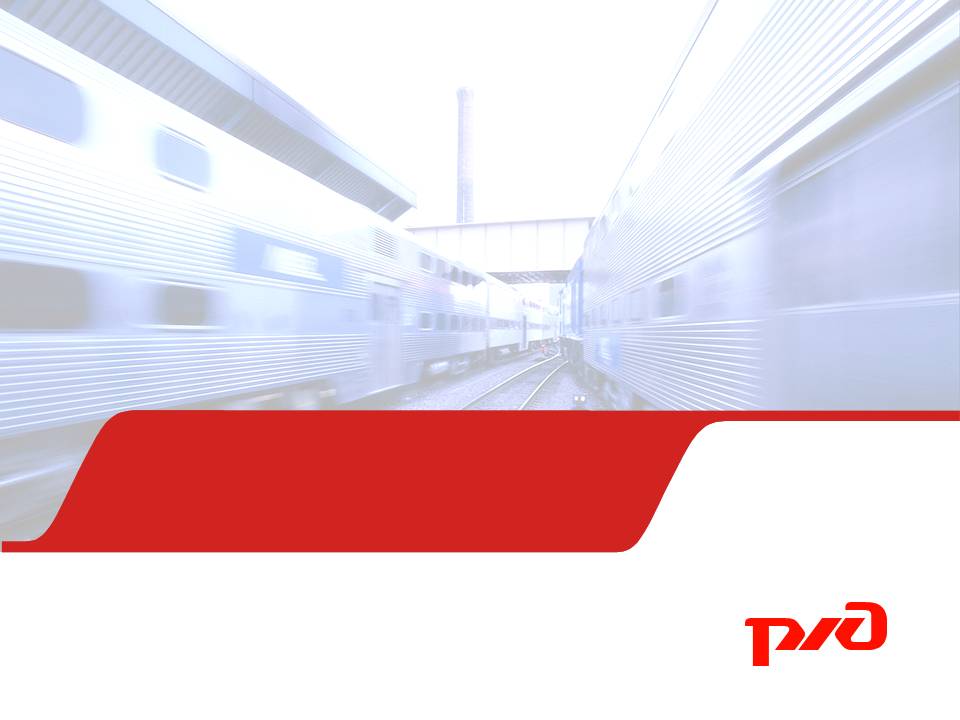 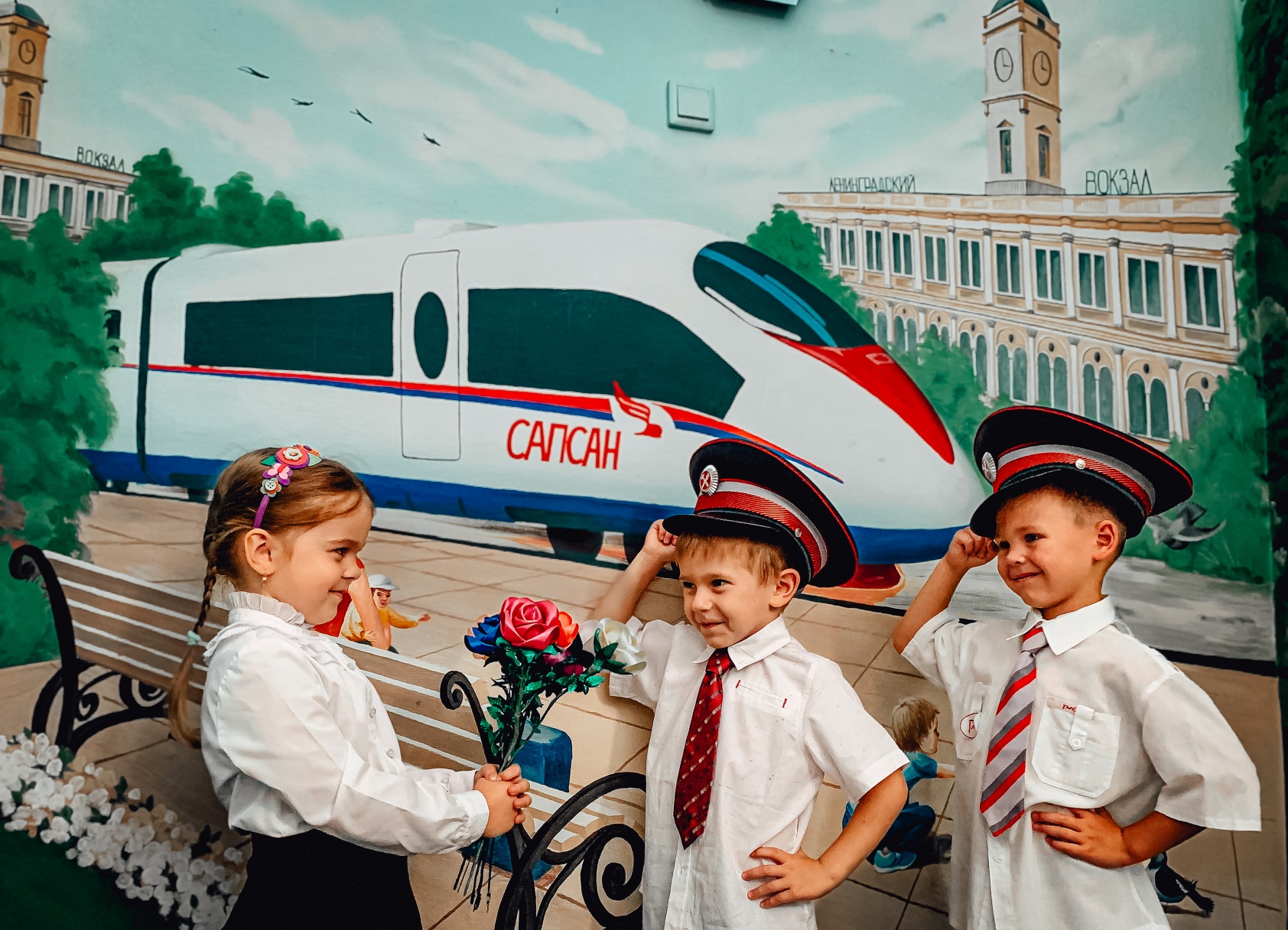 Знакомство с профессией,  формирует
чувство гордости за причастность пока еще маленького человека  к 
"Российским железным дорогам .»
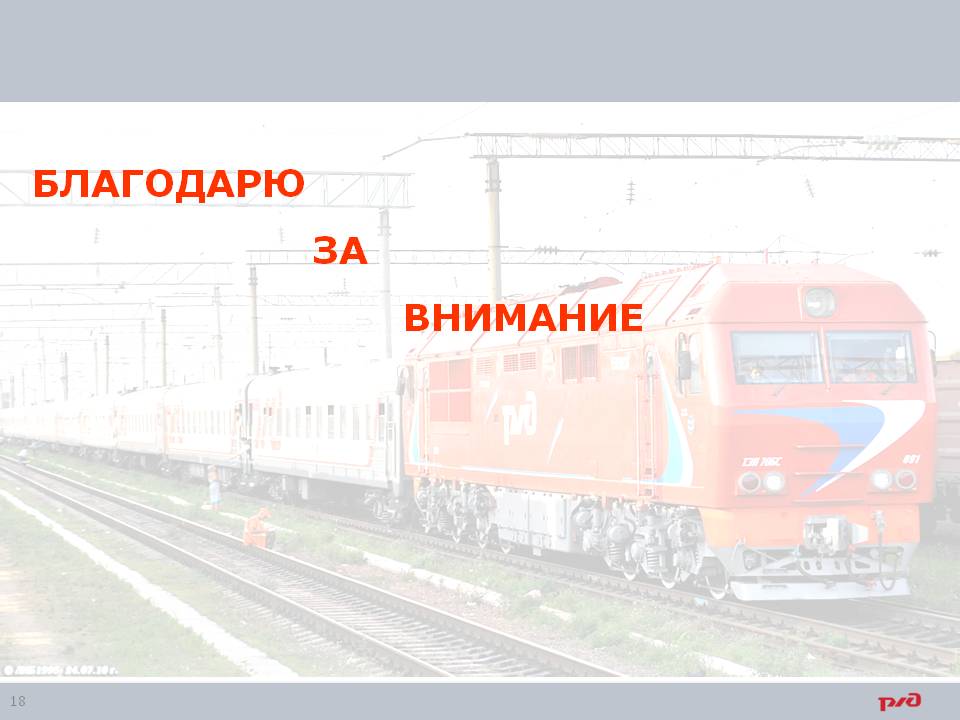 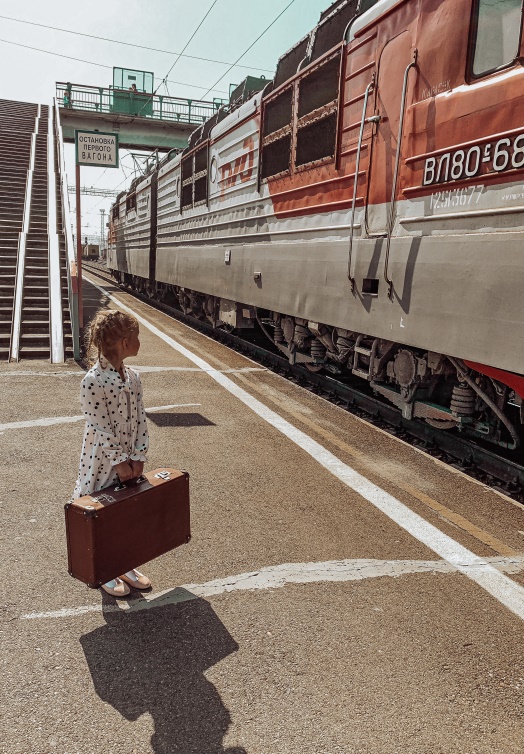